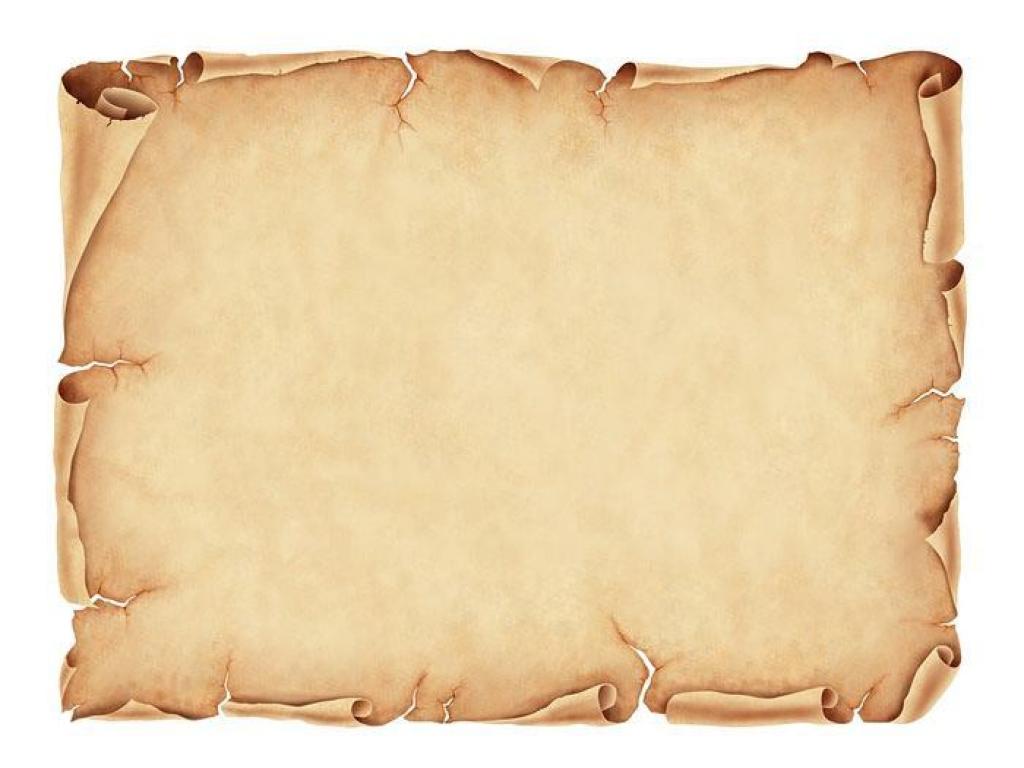 Муниципальное бюджетное общеобразовательное учреждение «Марфинская средняя общеобразовательная школа» (дошкольное отделение)
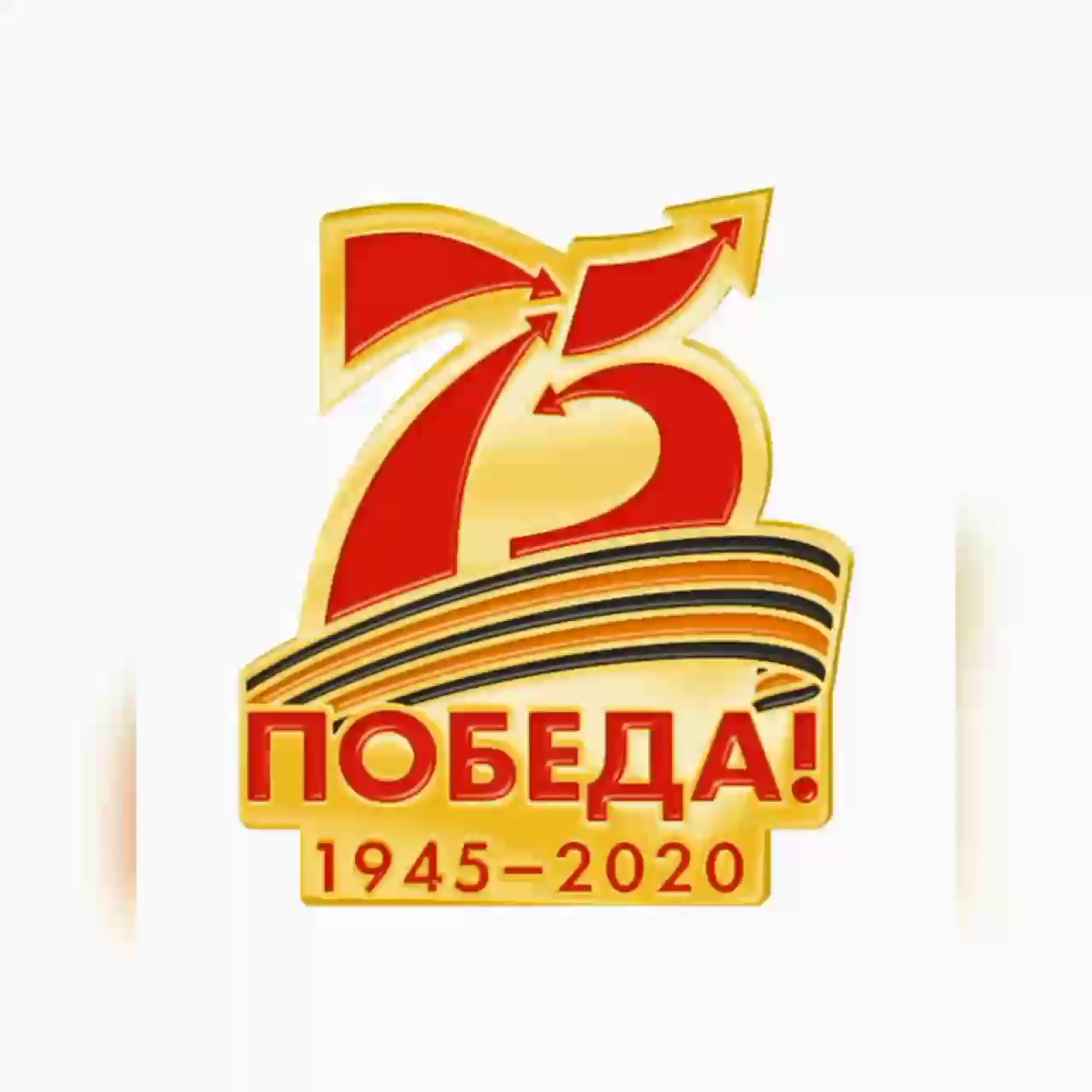 Города-герои
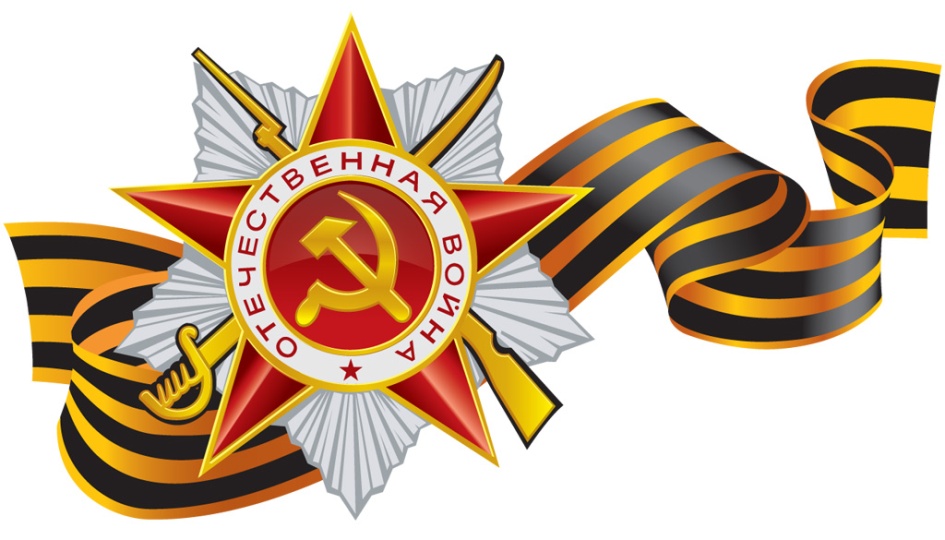 Автор проекта: воспитатель
Кочерещенко Татьяна Константиновна
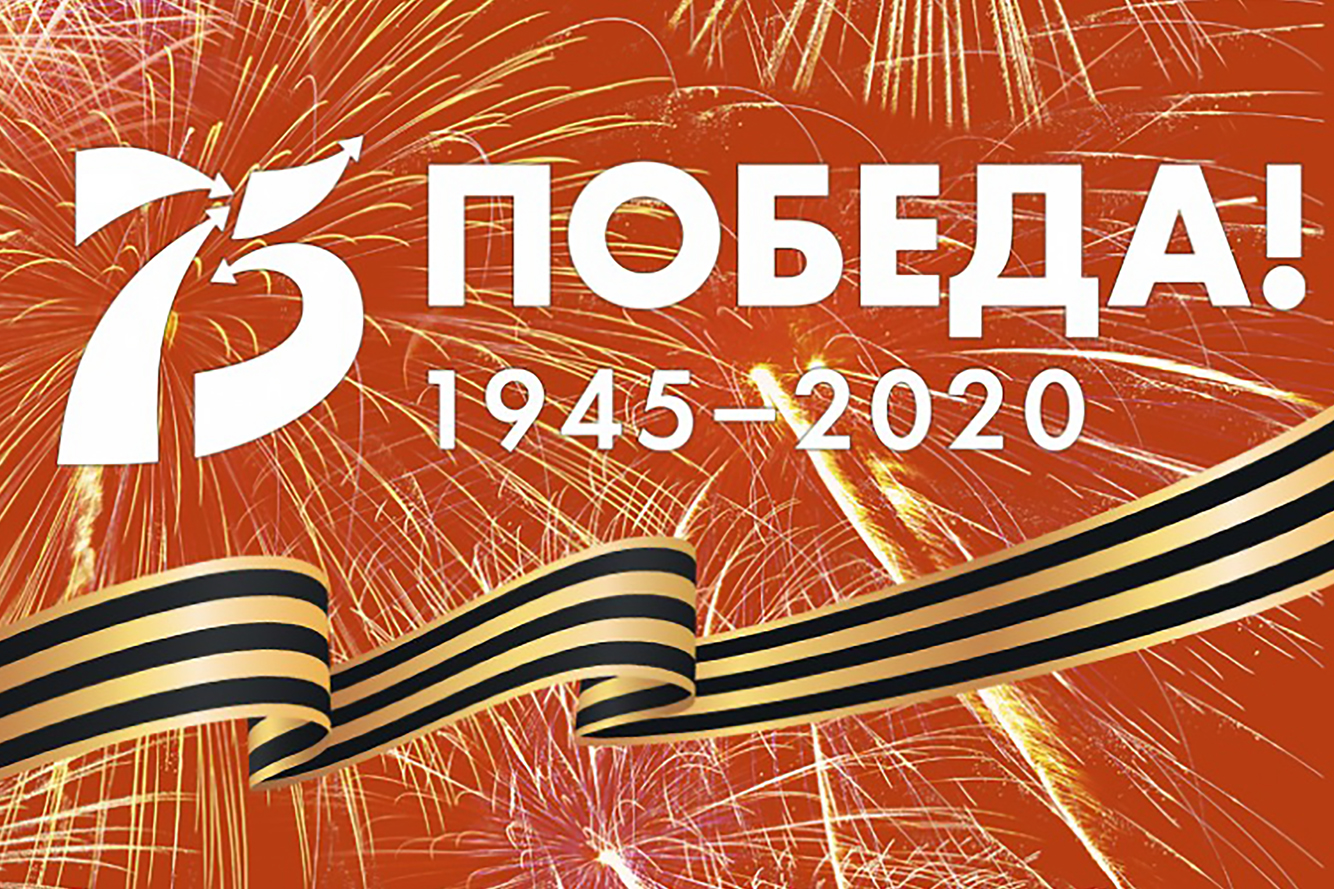 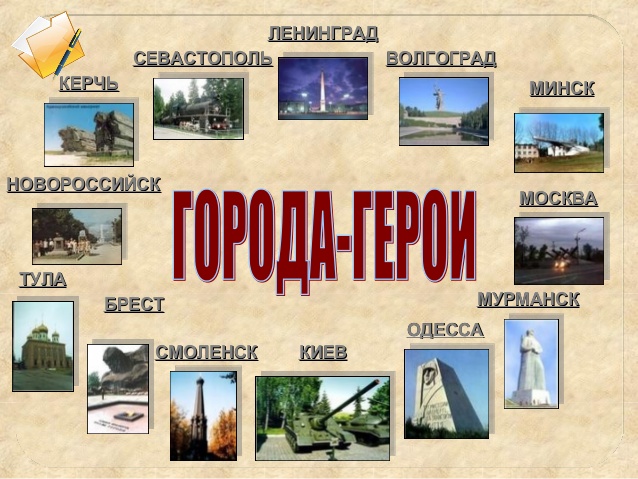 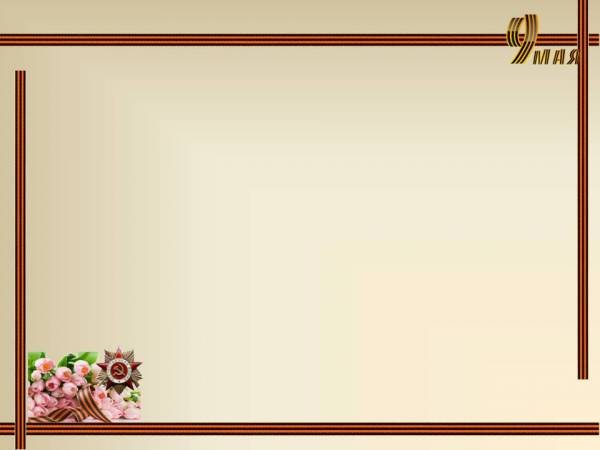 Город - Герой - высшая степень отличия, присваиваемая Президиумом Верховного Совета СССР городам за массовый героизм и мужество его защитников, проявленные в Великой Отечественной войне.
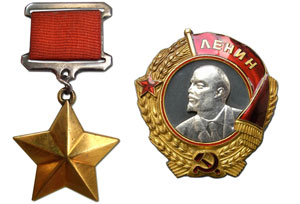 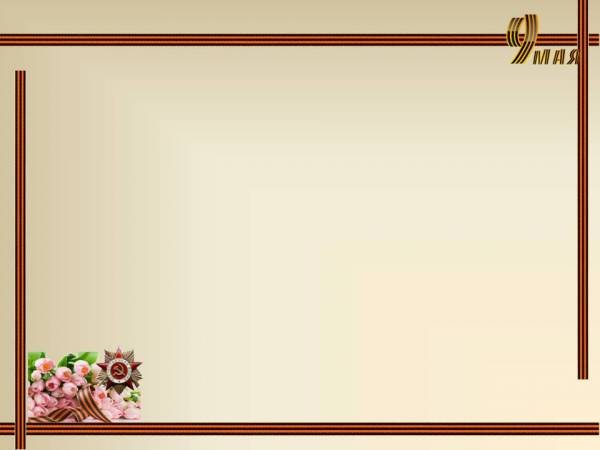 БРЕСТСКАЯ КРЕПОСТЬ
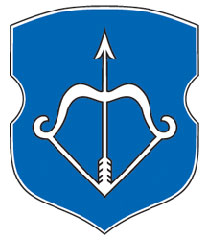 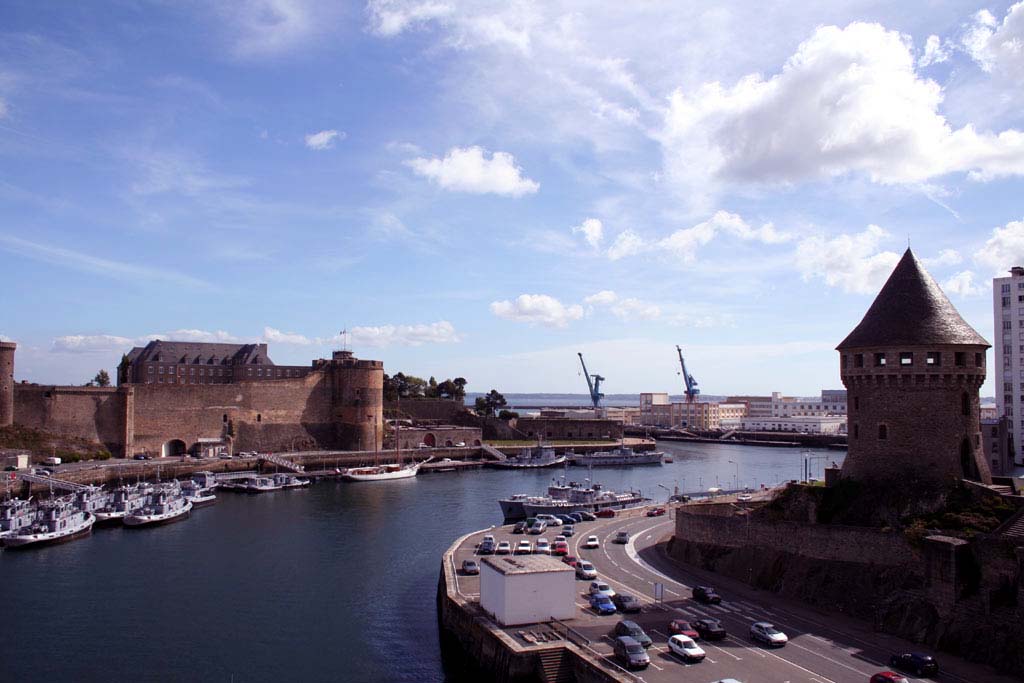 8 мая 1965 года крепости было присвоено почетное звание «Крепость-герой».
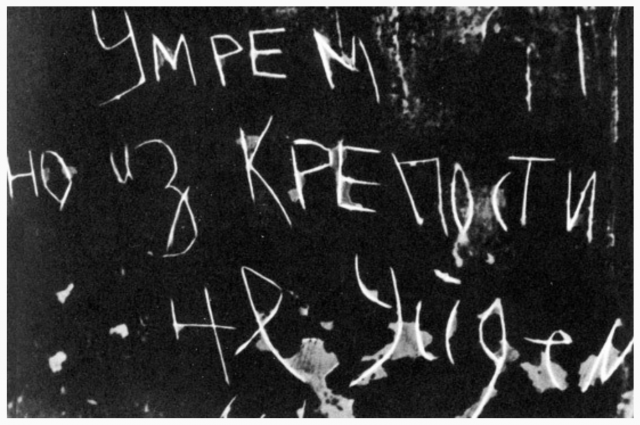 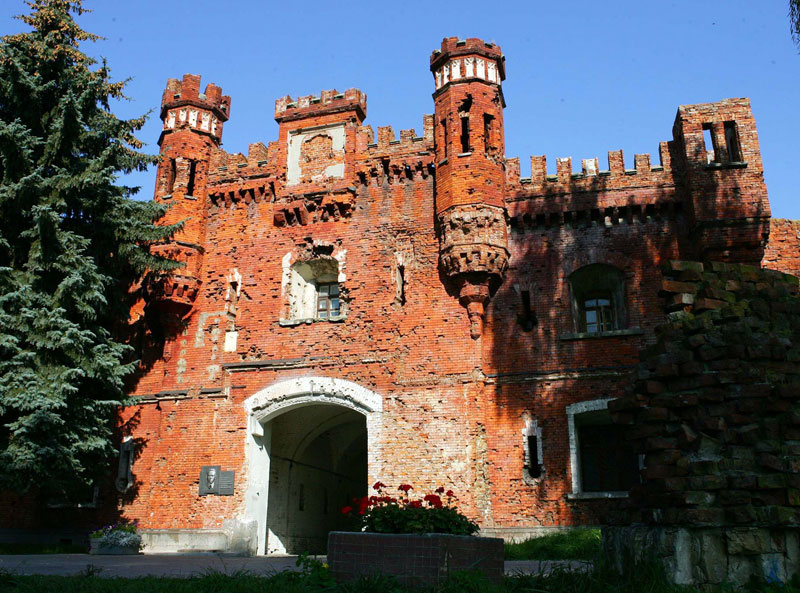 Холмские ворота
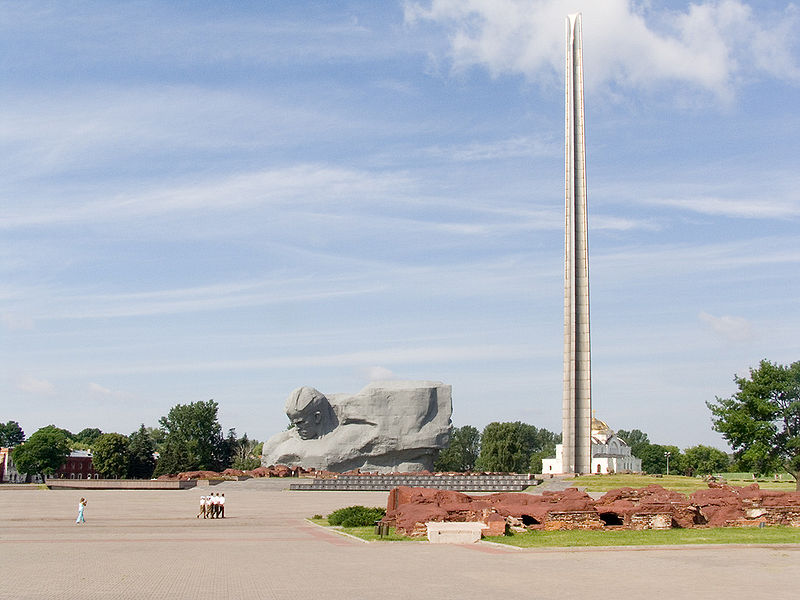 Сила страшная тянет тудаЧерез версты и через года...Ран души не изгладится след, -Сколько б ни жил ты после лет.
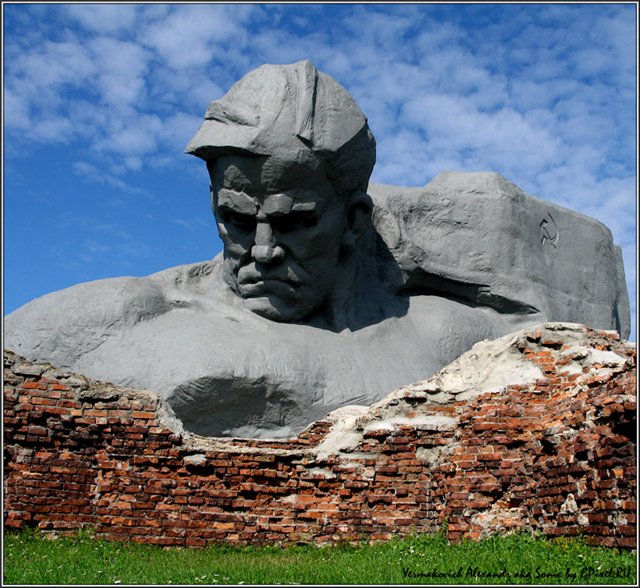 Мемориал 
«Брестская крепость-герой».
Памятник защитникам Брестской крепости
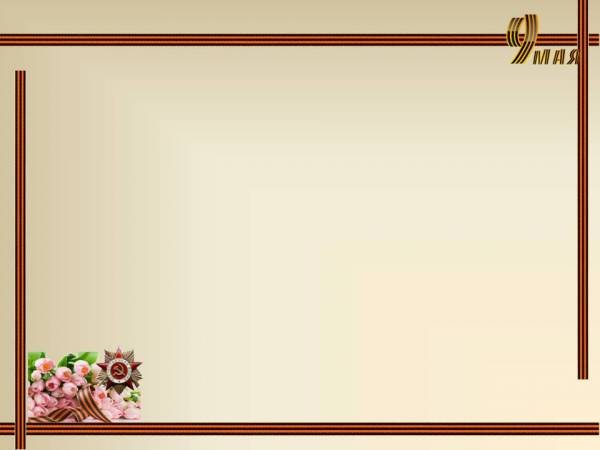 ГОРОД-ГЕРОЙ МИНСК
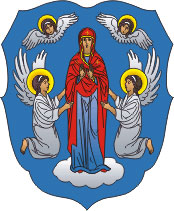 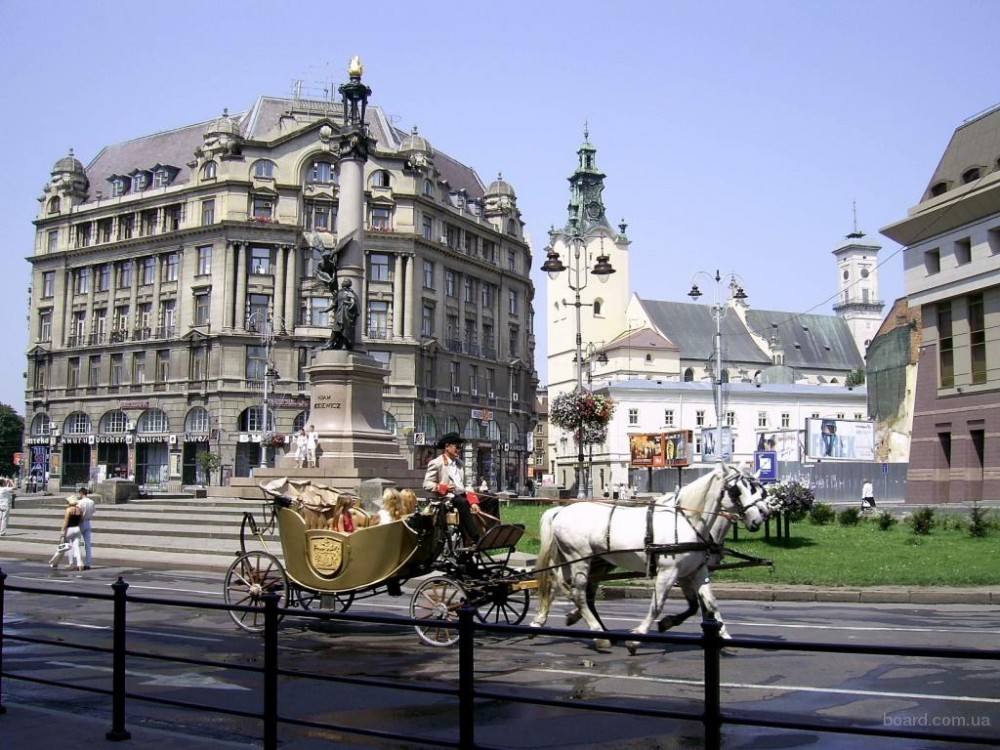 В 1974 году  Минск получил звание 
«Город-герой».
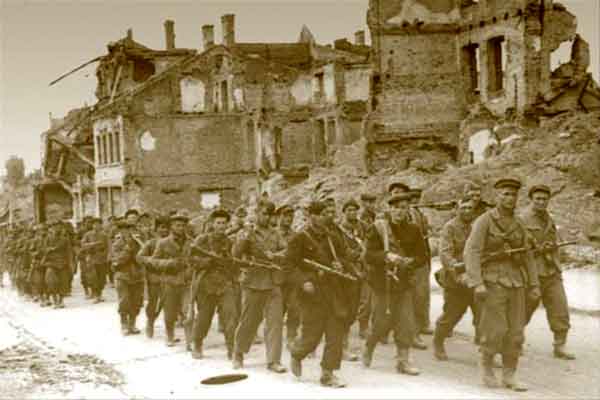 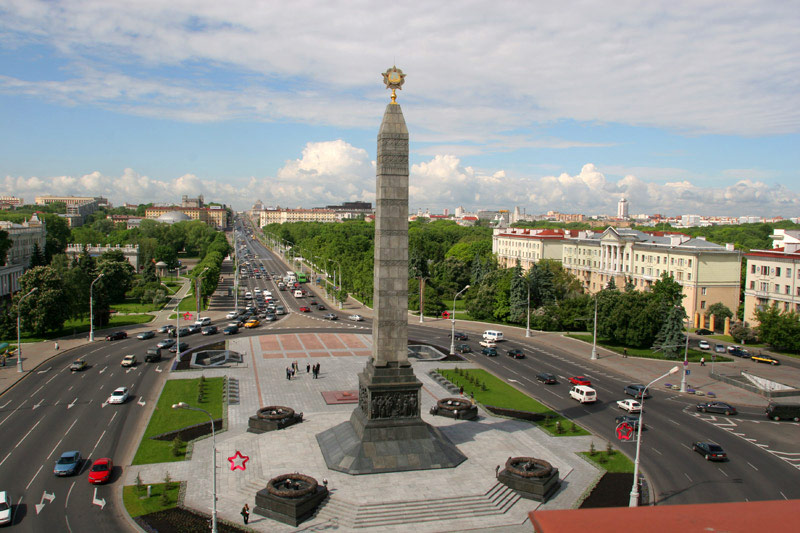 Я не только, как дом свой,
Тебя уважаю.
В детской памяти,
В сердце моем
С давних пор
Ты стоишь партизаном
С красной лентой пожаров
И с седыми руинами,
Что стреляли в упор…
Кланяюсь светлым твоим проспектам…
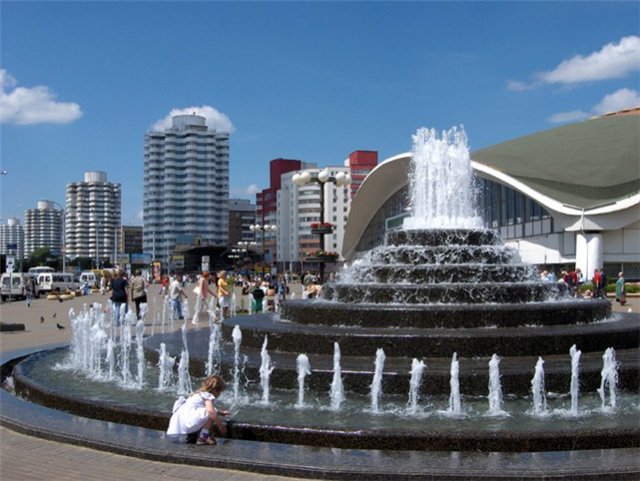 Площадь Победы
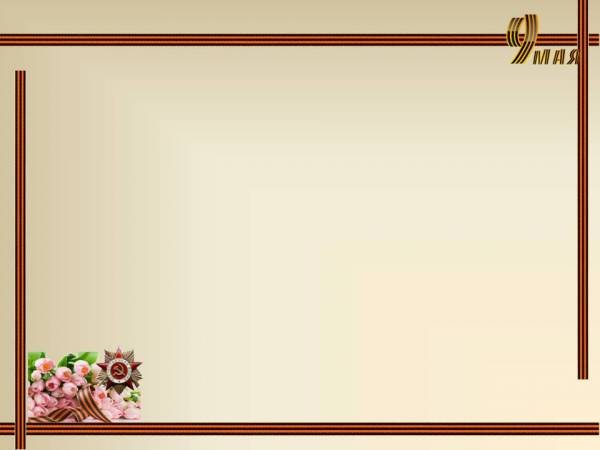 ГОРОД-ГЕРОЙ СМОЛЕНСК
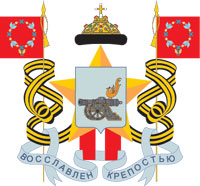 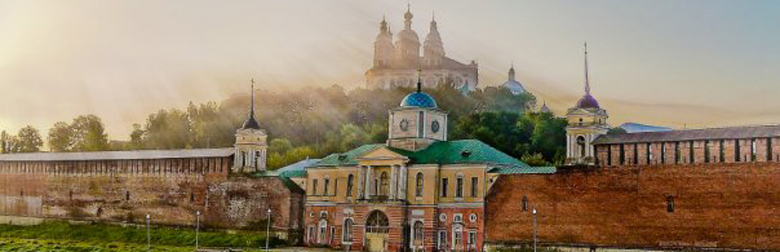 Смоленску присвоено почетное звание 
«Город-герой» 
6 мая 1985 года
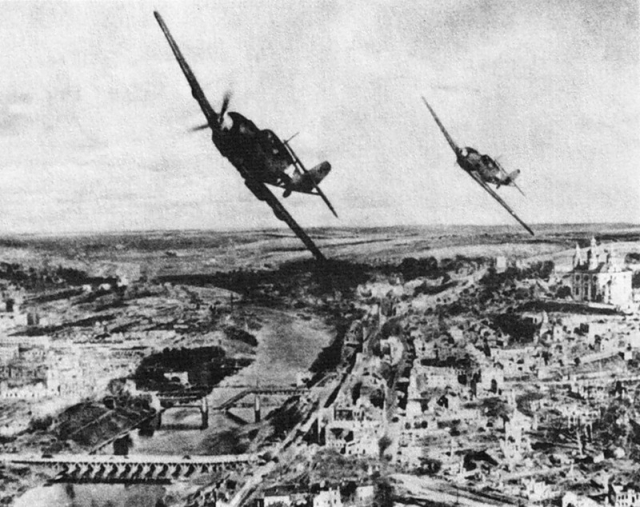 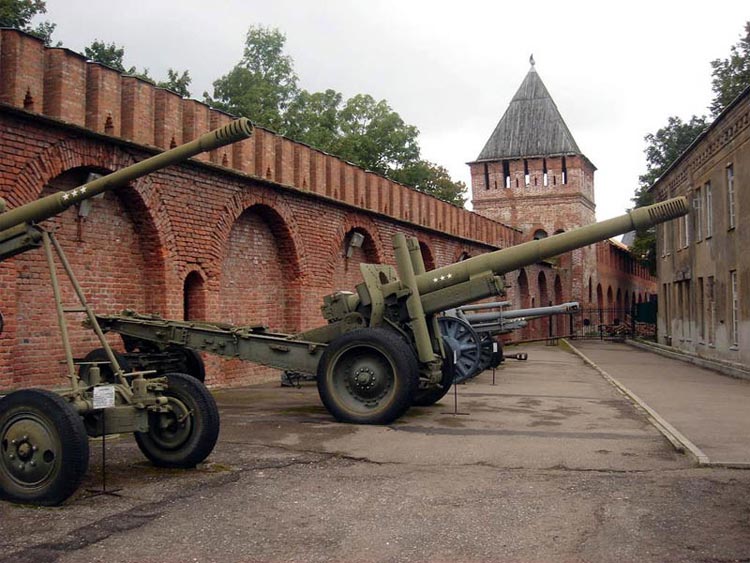 Здесь вся в слезах и вся в крови земля:
Здесь был конец. Здесь в яму зарывали.
Я видел все, что видеть мне пришлось,
Что враг терзал без всяких сожалений…
Но, ни на миг ему не удалось
Тебя, Смоленск, поставить на колени.
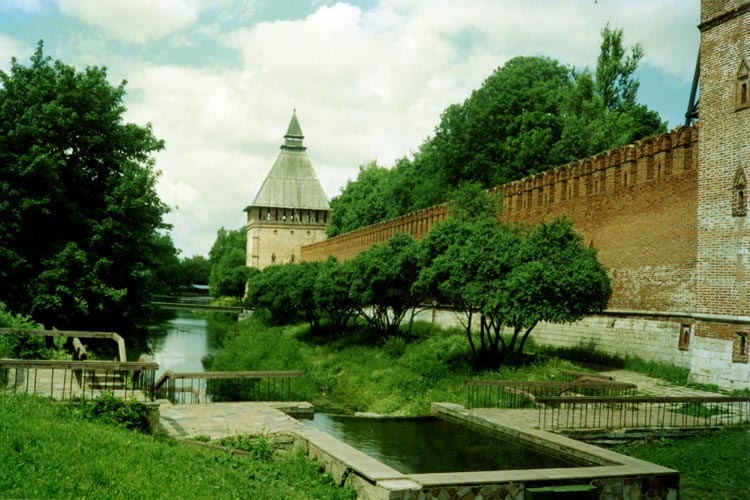 Смоленская крепостная стена
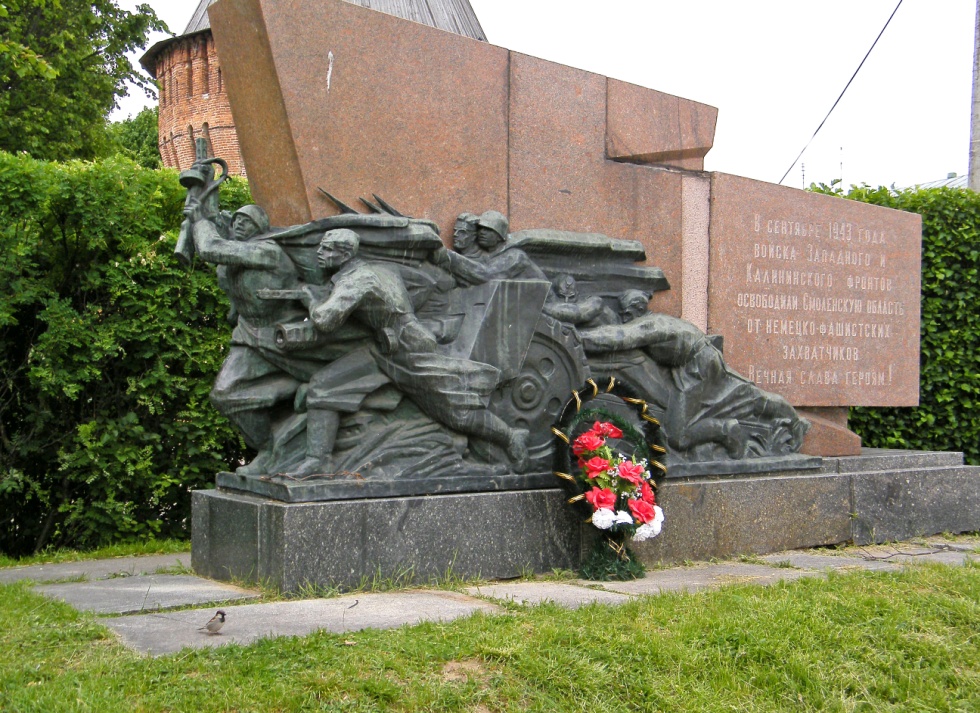 Памятник воинам-освободителям
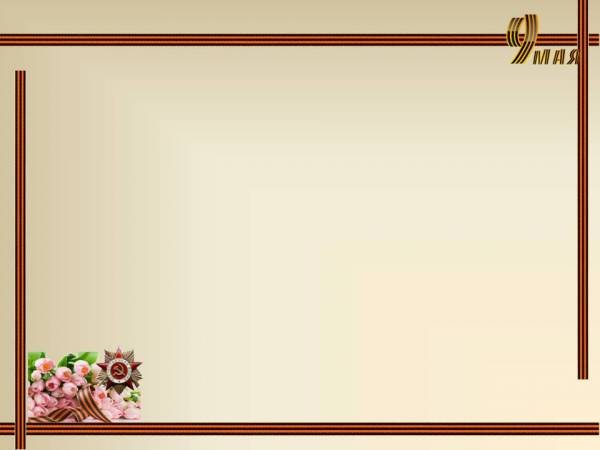 ГОРОД-ГЕРОЙ КИЕВ
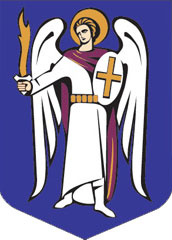 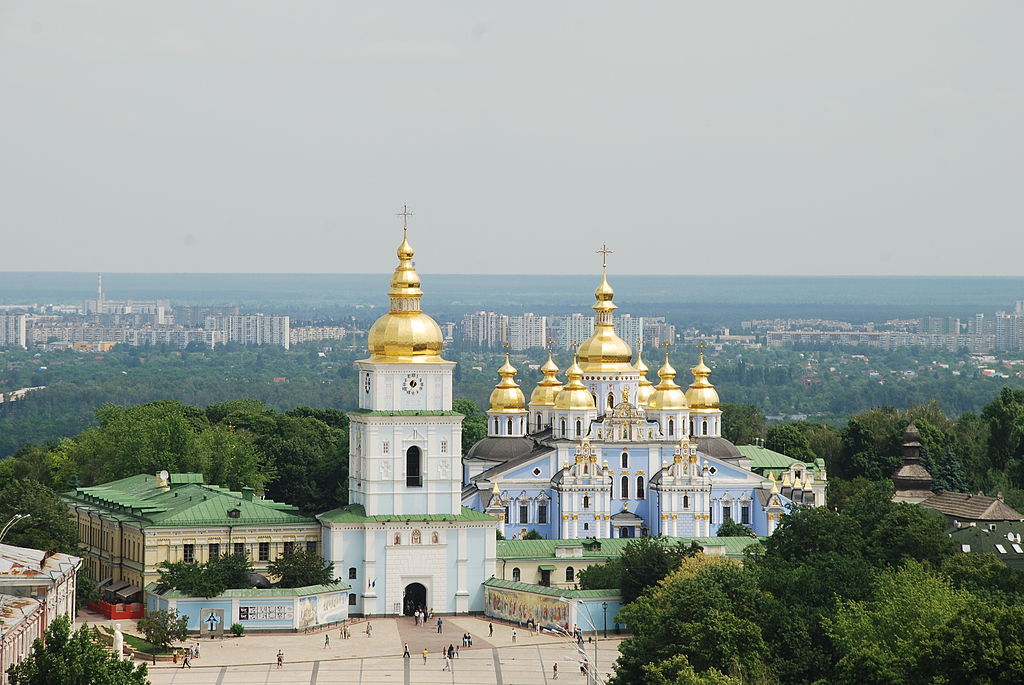 Подвиг Киева увековечен в присвоении ему звания Города-Героя
 8 мая 1965 года.
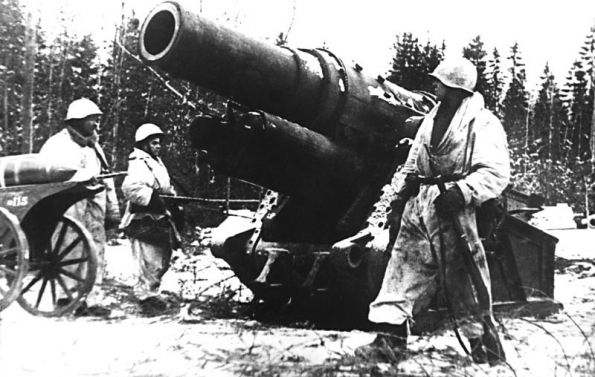 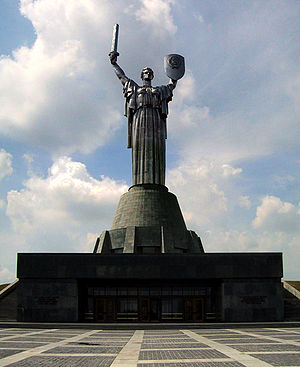 Прекрасный Киев наш
На вековечных кручах!
Многострадальному -
Хвала тебе, хвала!
Пускай сияет день,где ночь,
Как смерть, прошла,
Пускай блестит весна,
Где небо было в тучах!
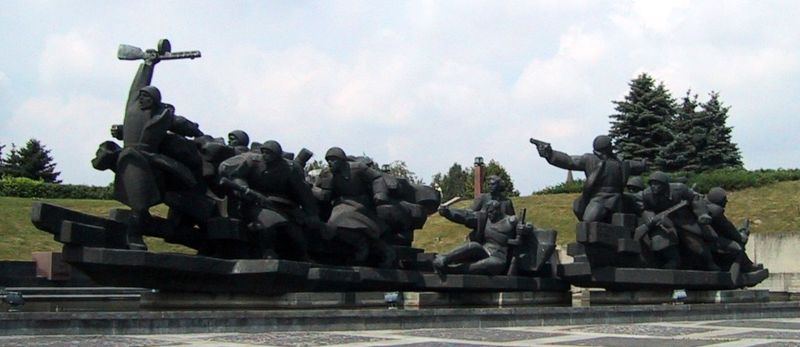 Мемориальный комплекс "Национальный музей истории Великой Отечественной войны 1941-1945 годов"
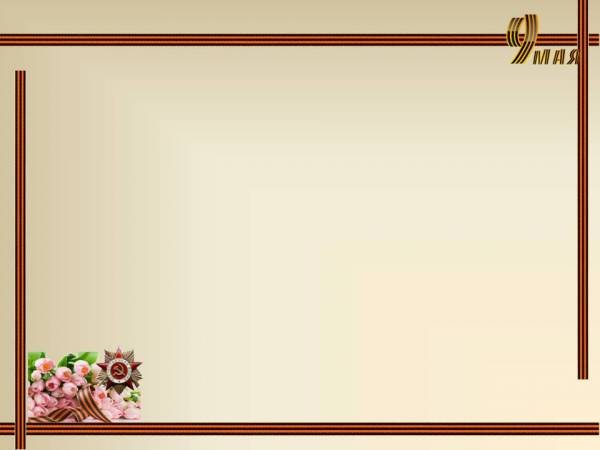 ГОРОД-ГЕРОЙ ОДЕССА
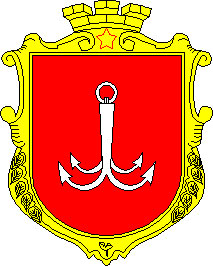 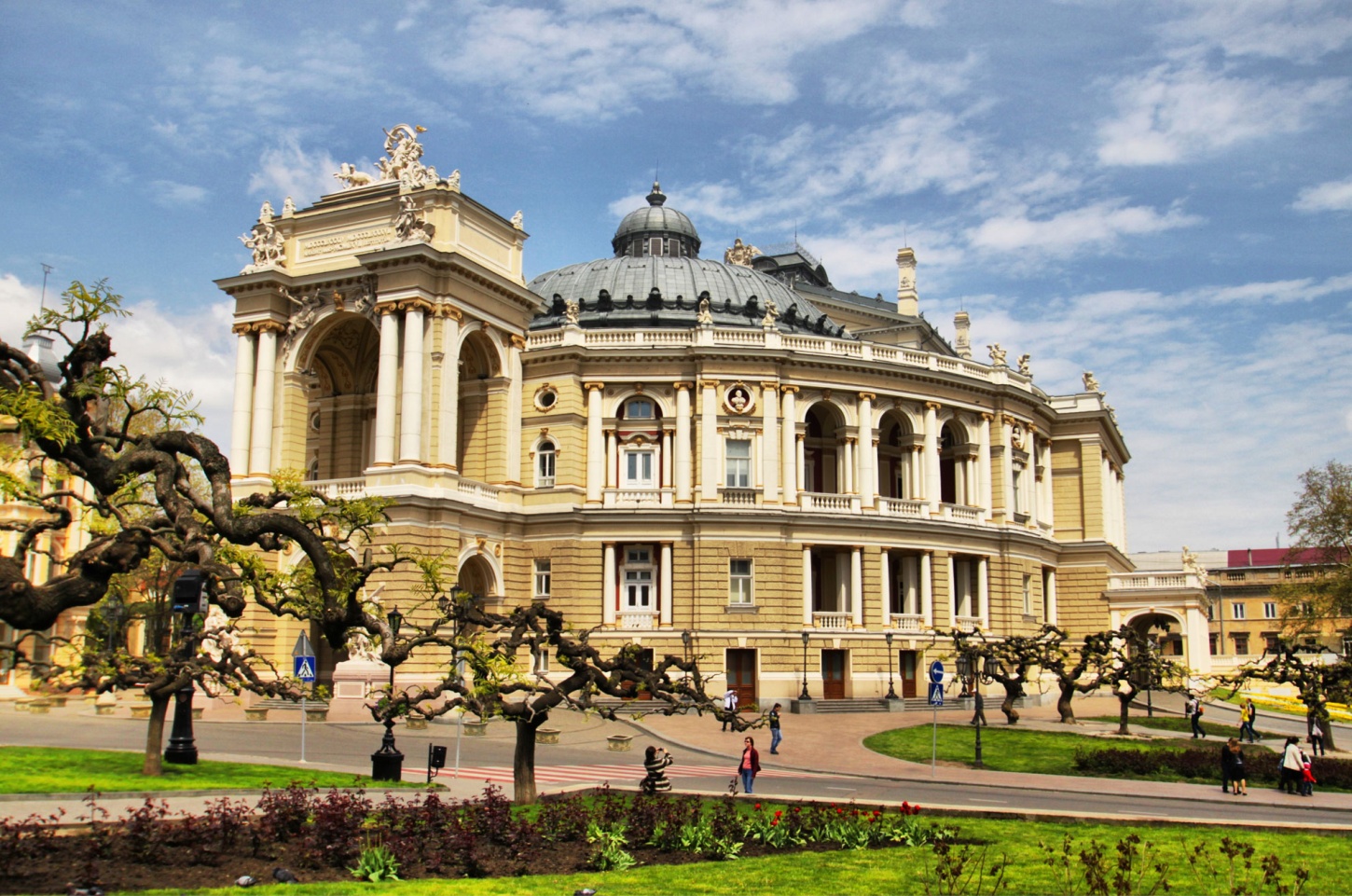 За массовый героизм её защитников Одессе присвоено звание "Город-герой»
8 мая 1965 года.
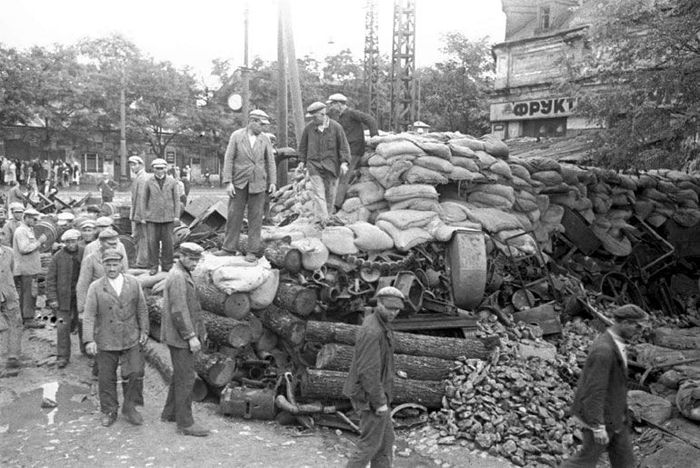 Обелиск Неизвестному матросу на Аллее Славы
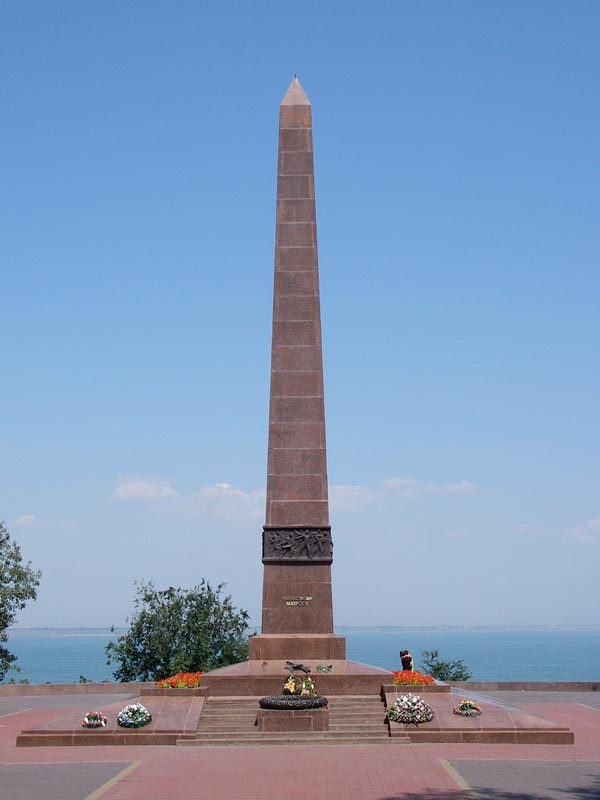 Пусть жжет глаза
Горячий черный дым,
Пусть пахнет хлеб теплом пороховым,
Одесса, город мой,
Мой спутник и товарищ,
Одесса, город мой,
Тебя мы не сдадим!
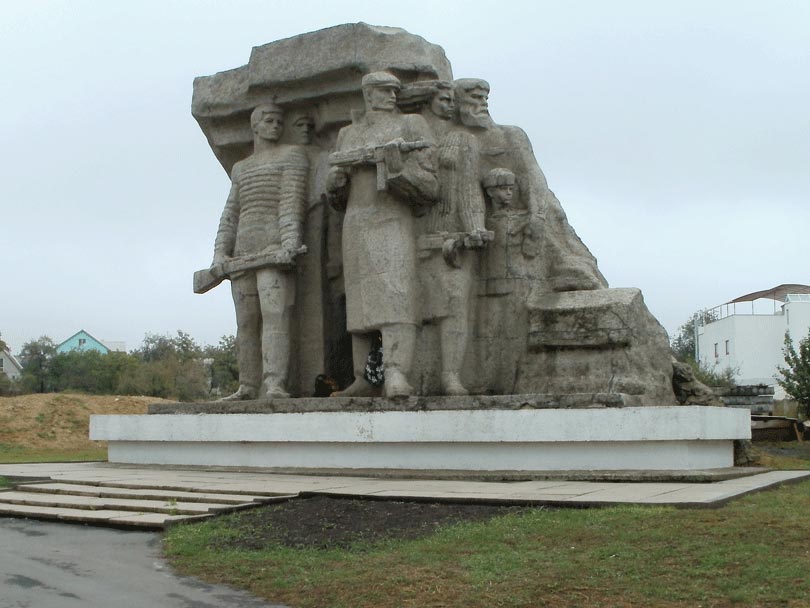 Памятник 
«Народные мстители".
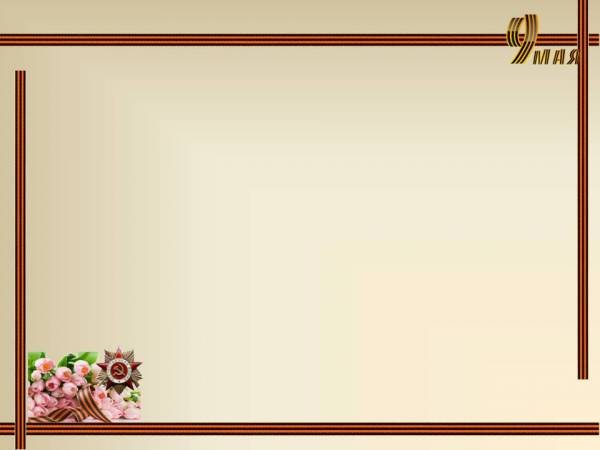 ГОРОД-ГЕРОЙ  ЛЕНИНГРАД
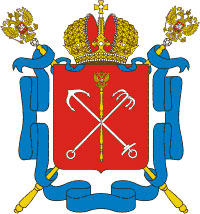 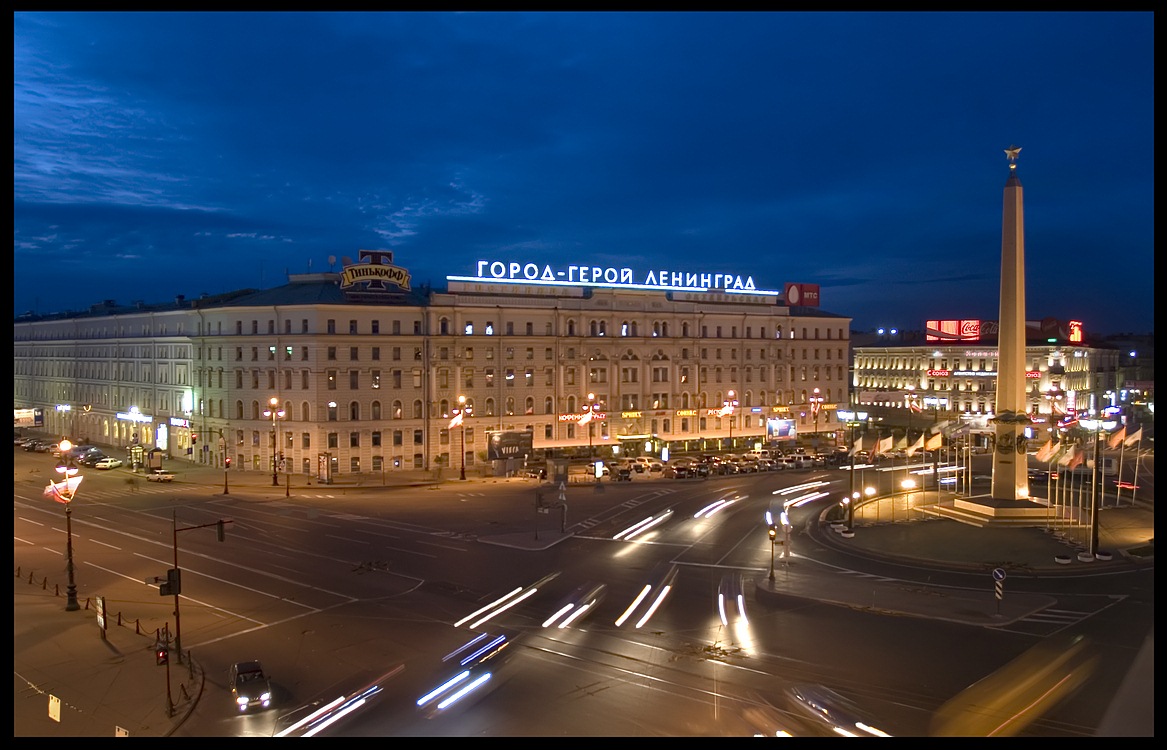 Ленинград получил звание «Город-герой» 
8 мая 1965 года
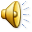 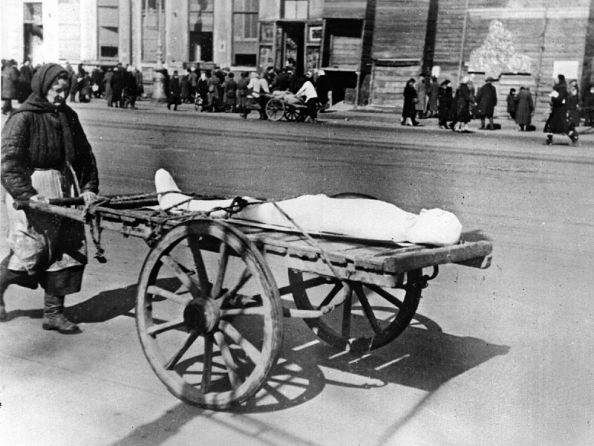 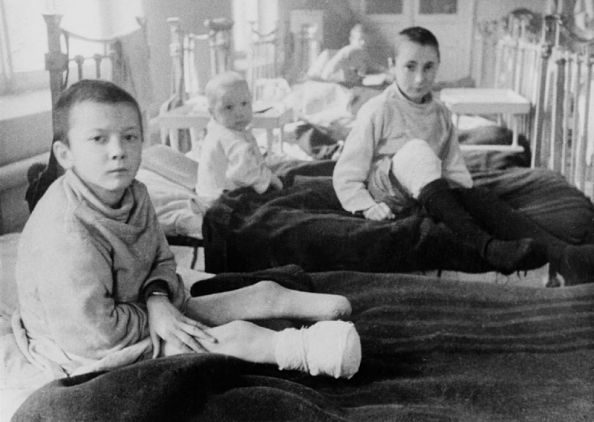 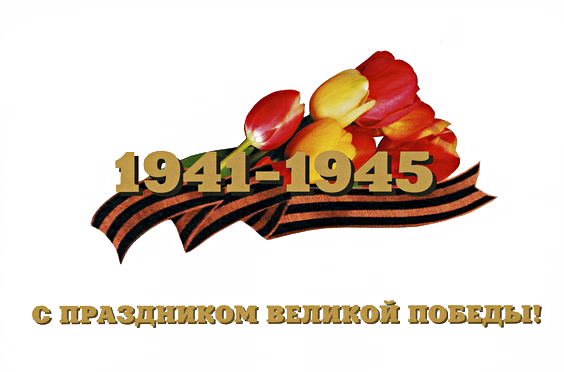 Дневник Тани Савичевой
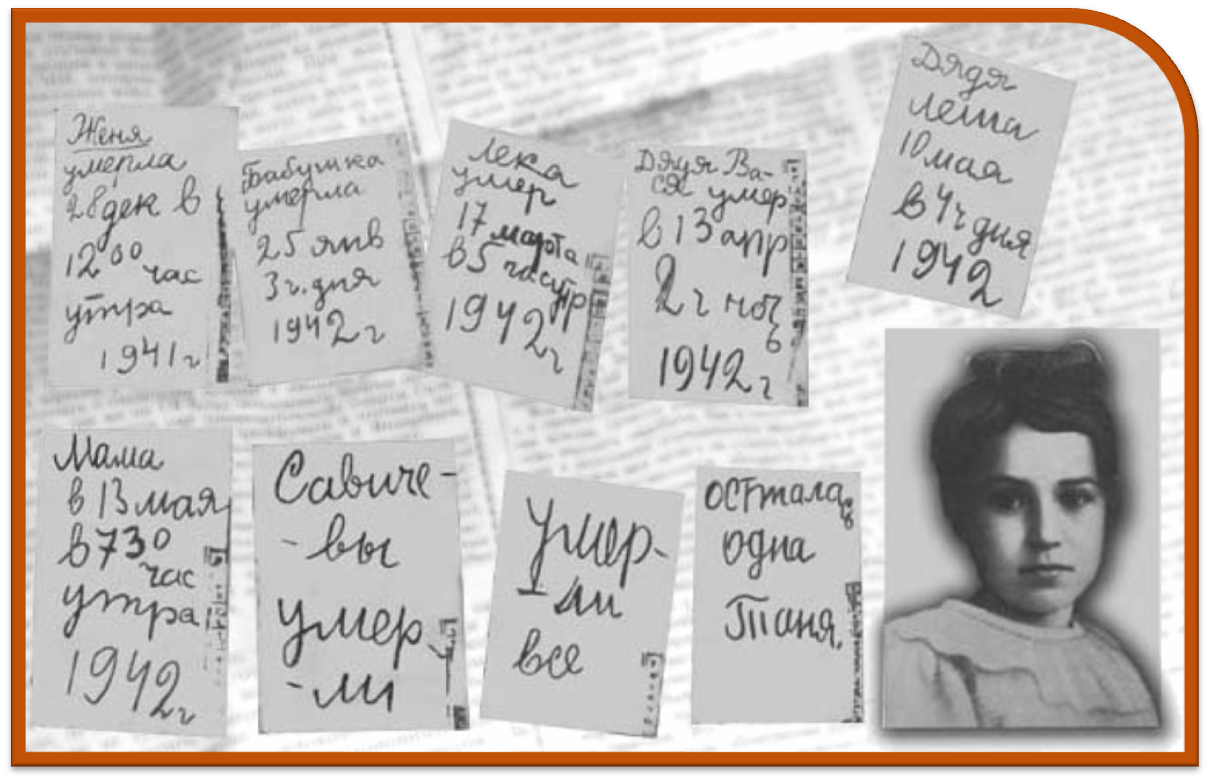 Большую роль в снабжении Ленинграда играла единственная коммуникация через Ладожское озеро, названная 
"Дорогой жизни".
"Потомок знай!
  В суровые года
Верны народу,
долгу и Отчизне.
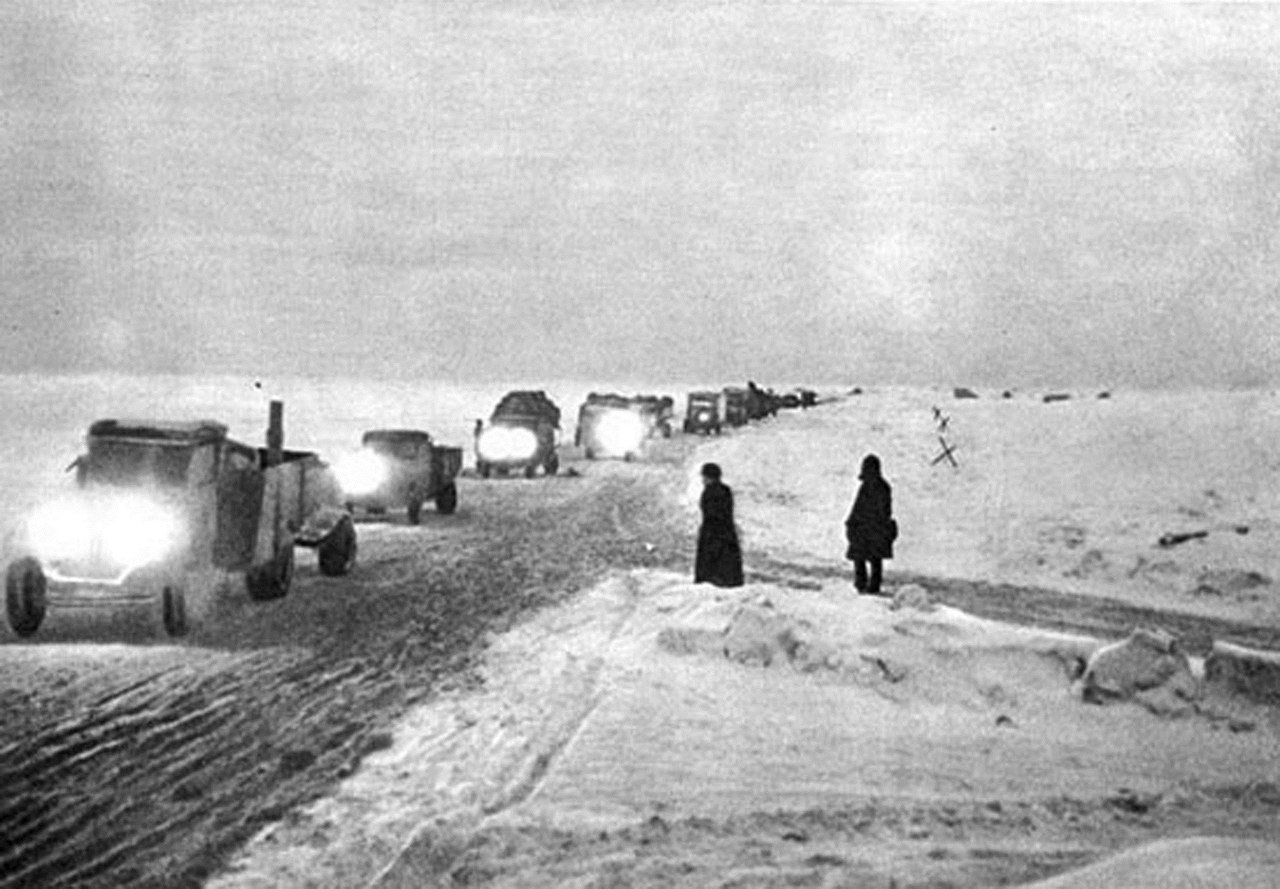 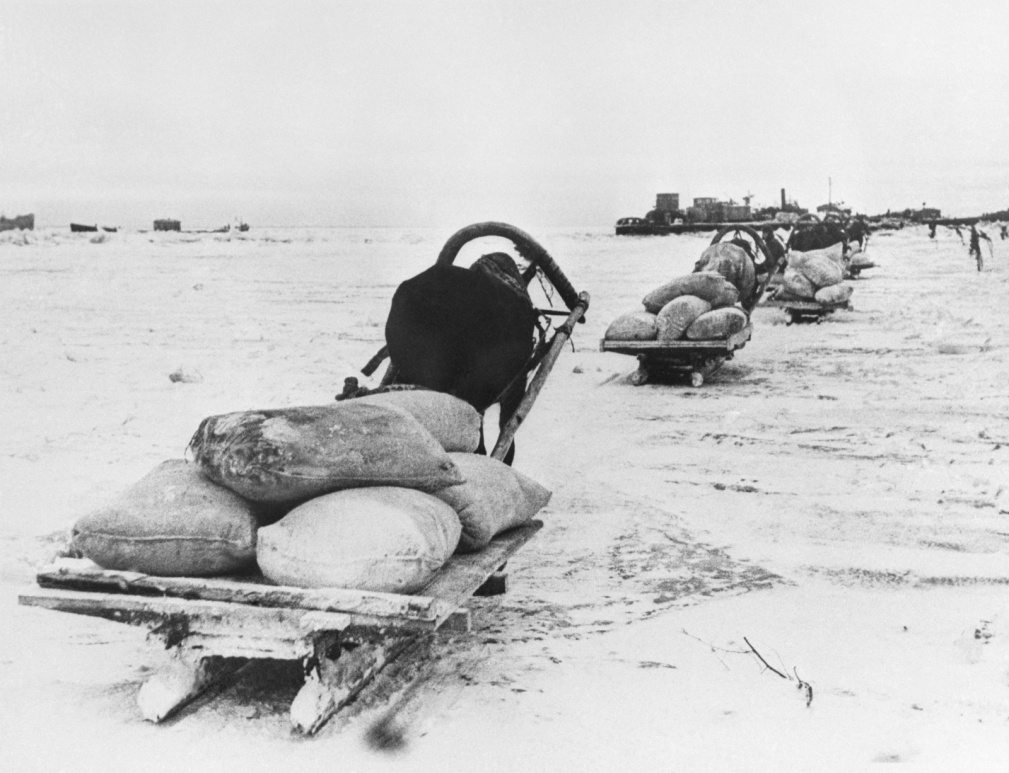 Через торосы Ладожского льда,
Отсюда мы вели Дорогу жизни.
Чтоб жизнь не умирала никогда".
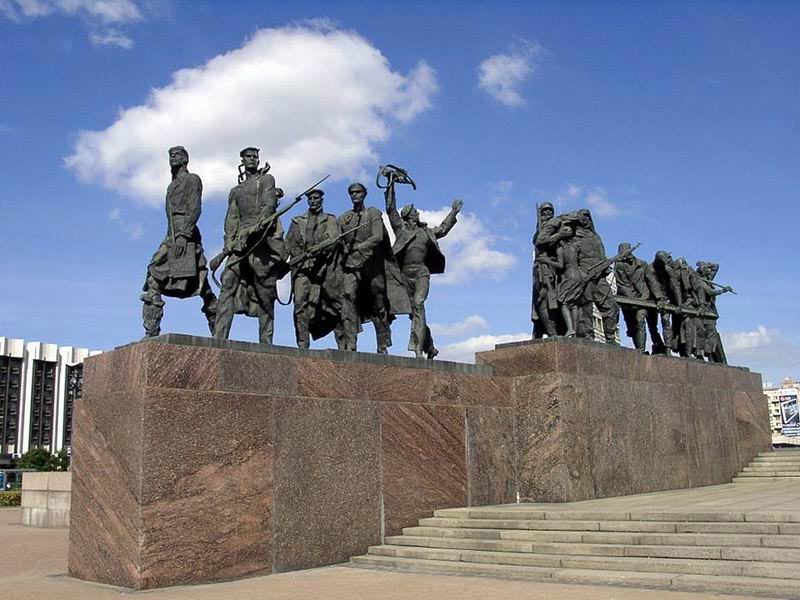 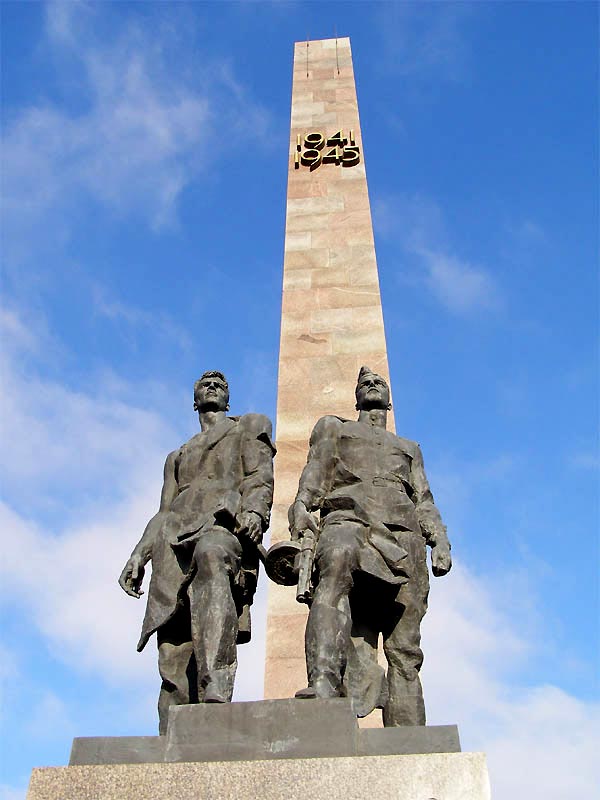 Мемориал героическим защитникам Ленинграда.
Домов затемненных громады
В зловещем подобии сна,
В железных ночах Ленинграда
Осадной поры тишина.
Но тишь разрывается воем, -
Сирены зовут на посты,
И бомбы свистят над Невою,
Огнем, обжигая мосты …
Группа Победители.
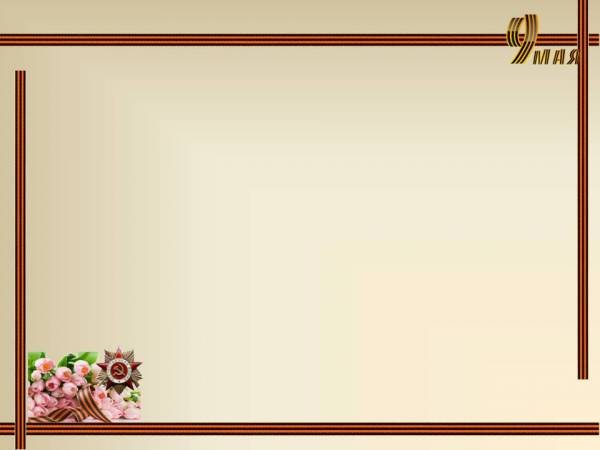 ГОРОД-ГЕРОЙ МОСКВА
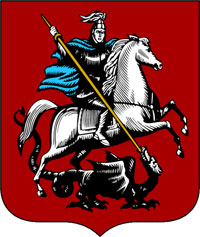 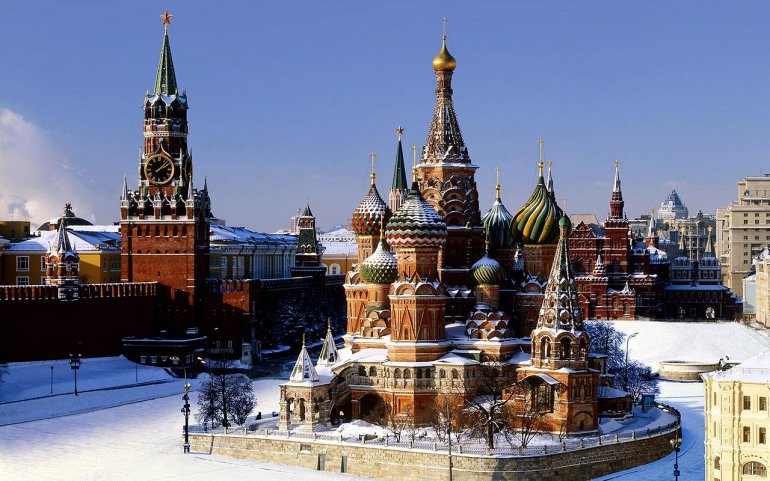 За заслуги перед Родиной
 8 мая 1965 года городу Москве присвоено почетное звание «Город-герой»
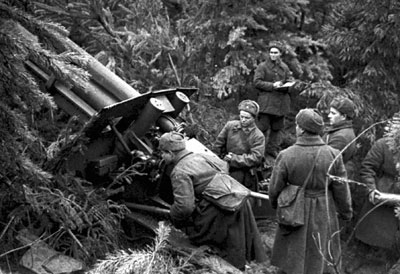 … Прошла война, прошла страда, 
Но боль взывает к людям:
Давайте, люди, никогда
Об этом не забудем.
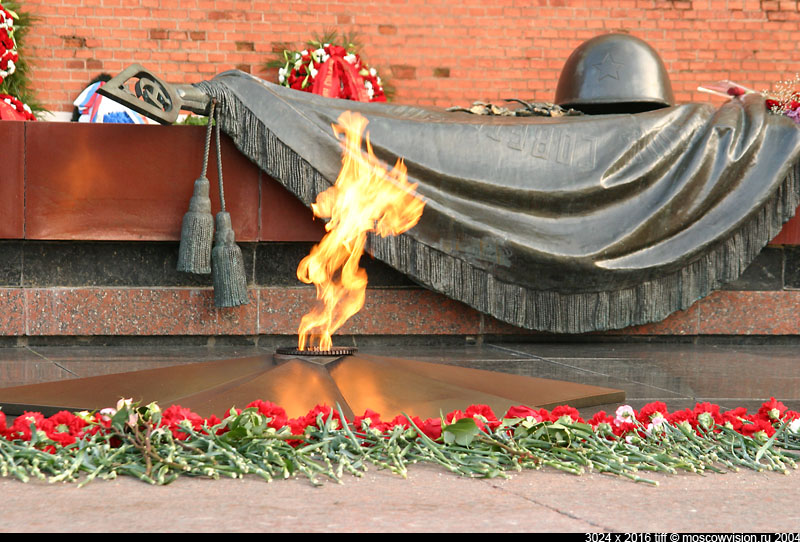 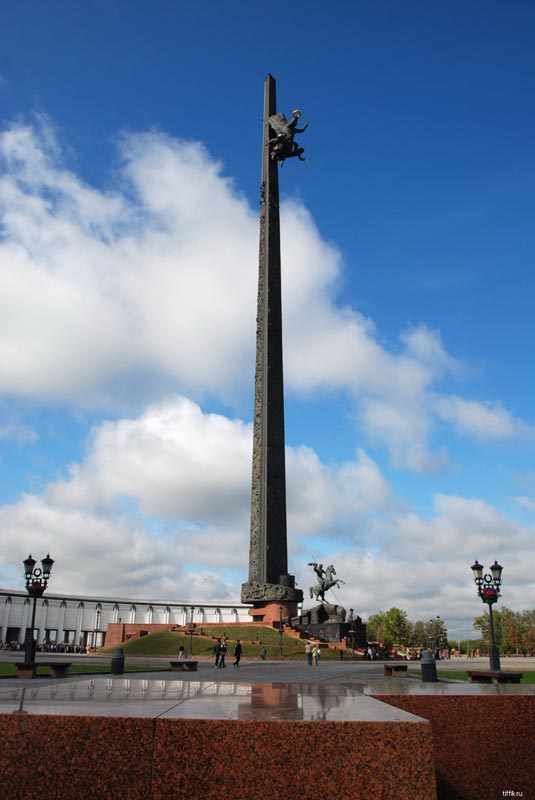 Могила неизвестного солдата
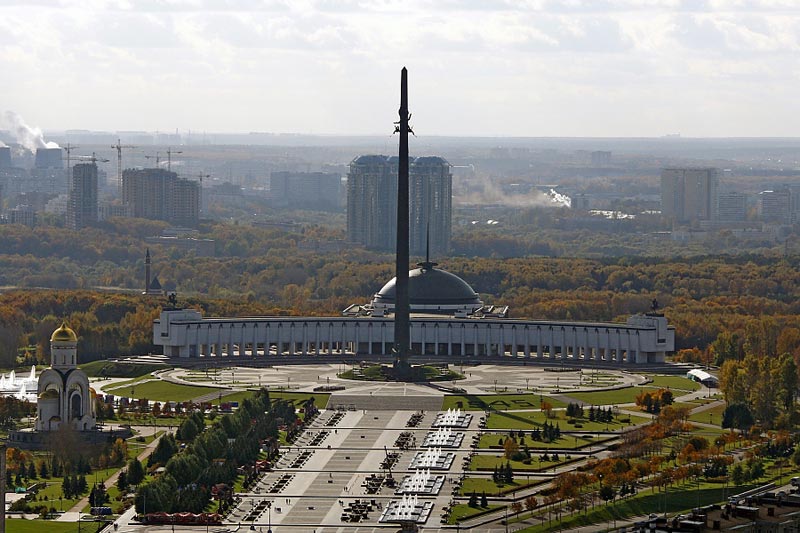 Главный монумент мемориала Победы
Общий вид мемориала Победы на Поклонной горе
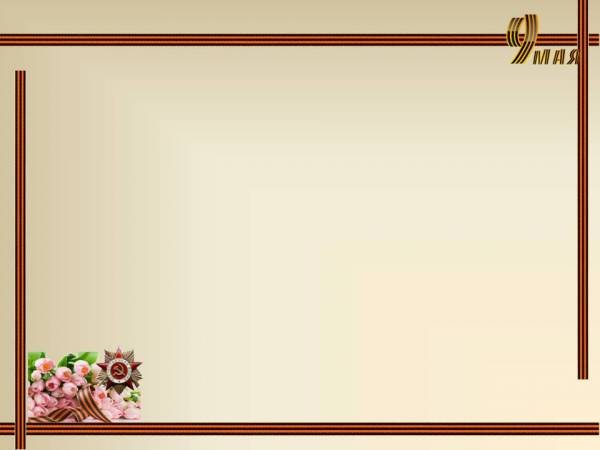 ГОРОД-ГЕРОЙ СЕВАСТОПОЛЬ
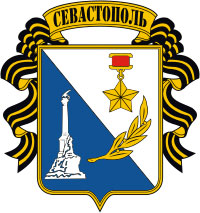 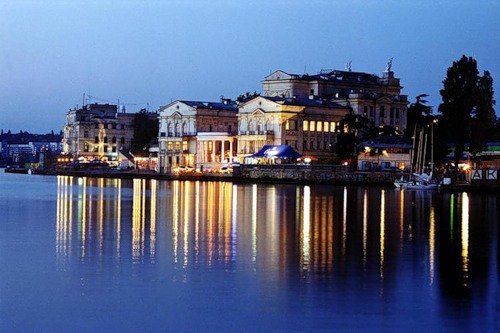 Городом - героем Севастополь стал 
8 мая 1965 года
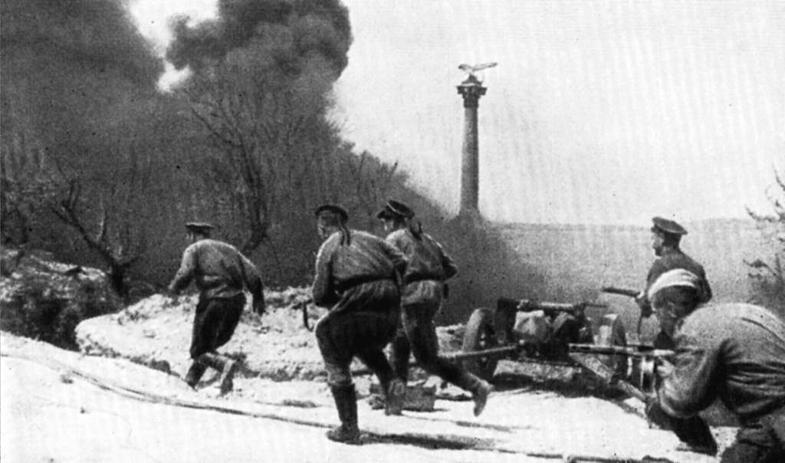 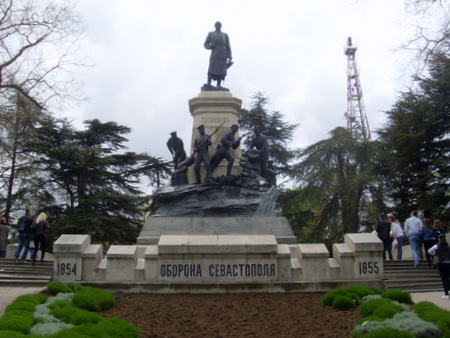 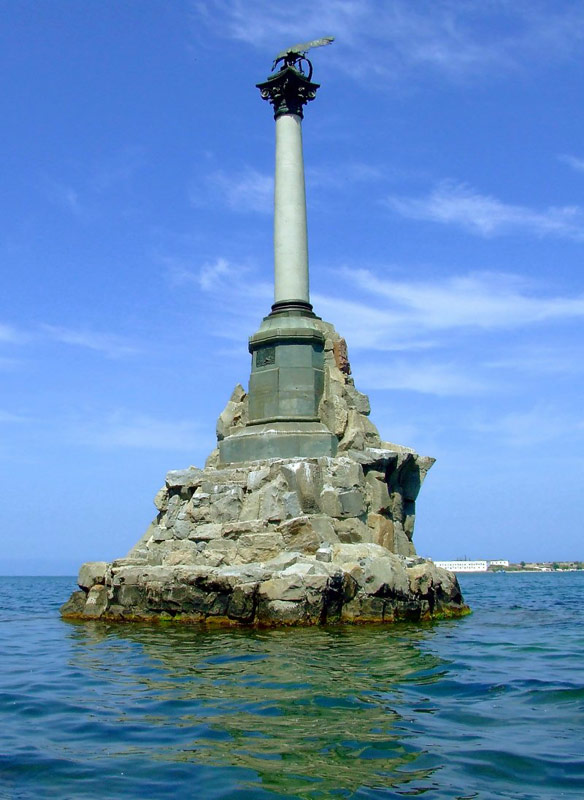 Памятник затопленным кораблям - символ города.
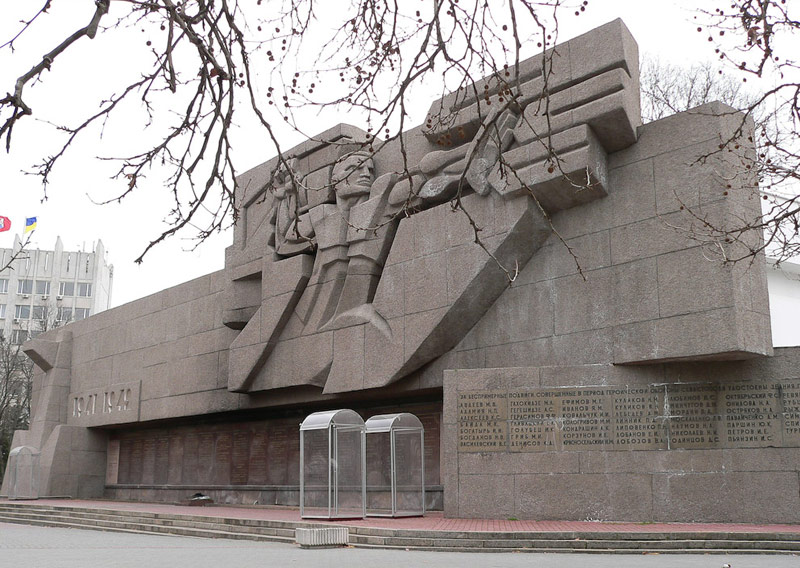 Что б ни вело к твоим холмам врагов - 
Пути ль морские, потайные тропы ль, - 
Ты разбивал их, гордый Севастополь,
Как натиск волн у этих берегов.
Мемориал героев обороны Севастополя 1941 - 1942 гг.
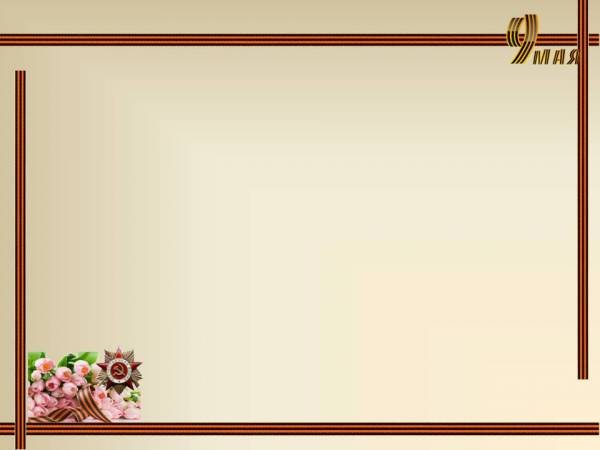 ГОРОД-ГЕРОЙ СТАЛИНГРАД  (ВОЛГОГРАД)
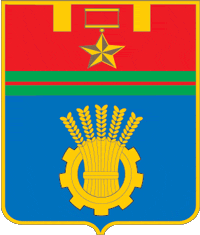 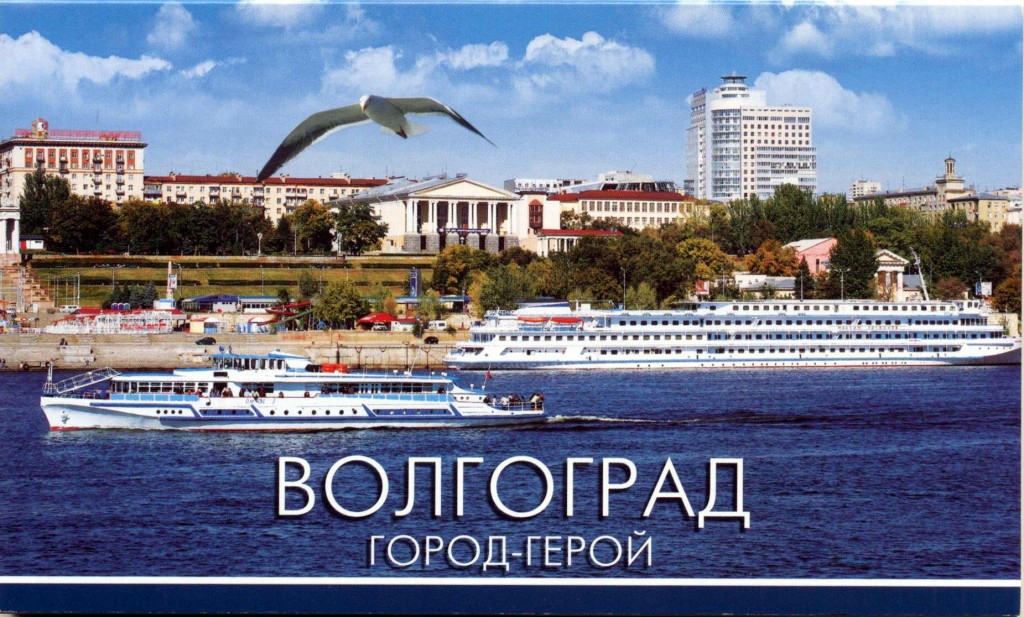 Звание «Город-герой» присвоено 
8 мая 1965 года
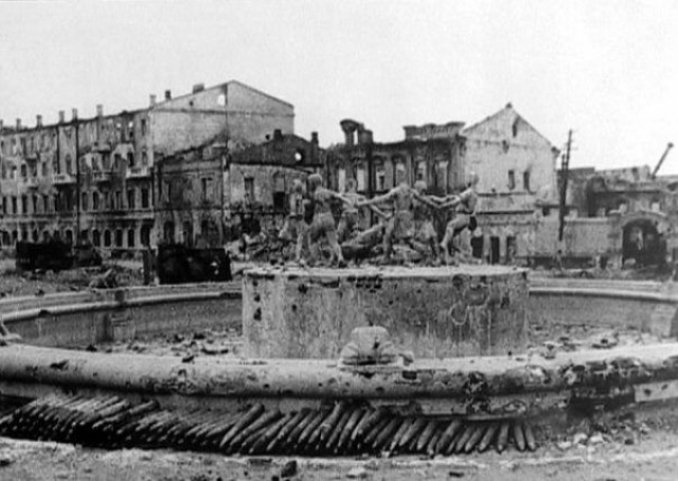 Мамаев курган с "Историко-мемориальным комплексом "Героям Сталинградской битвы"
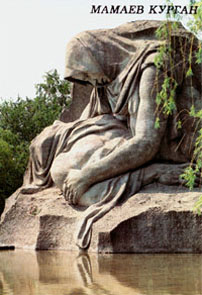 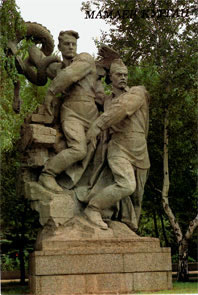 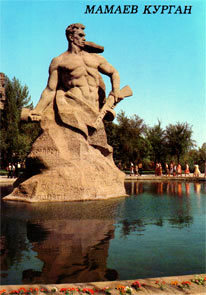 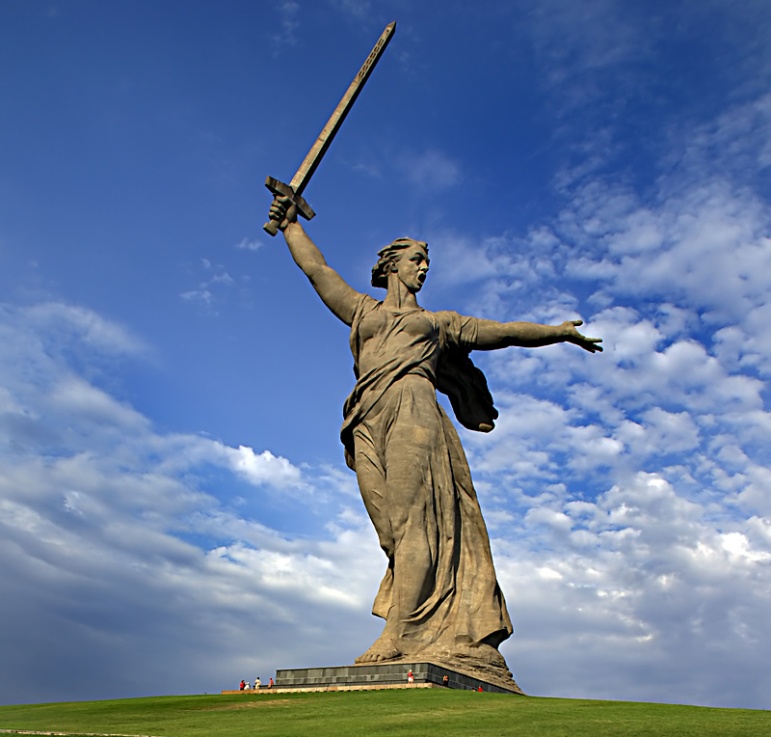 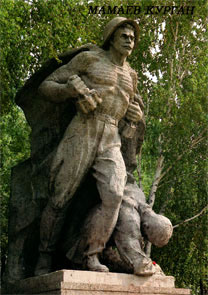 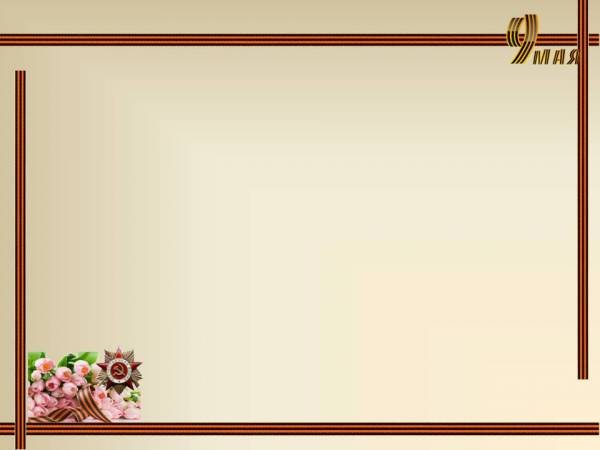 ГОРОД-ГЕРОЙ НОВОРОССИЙСК
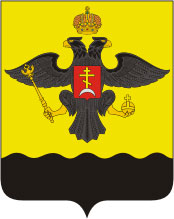 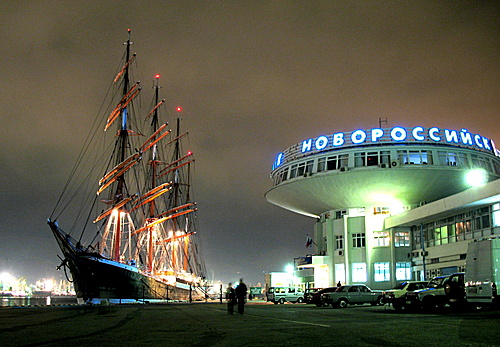 14 сентября 1973 года Новороссийску было присвоено почетное звание «Город-герой»
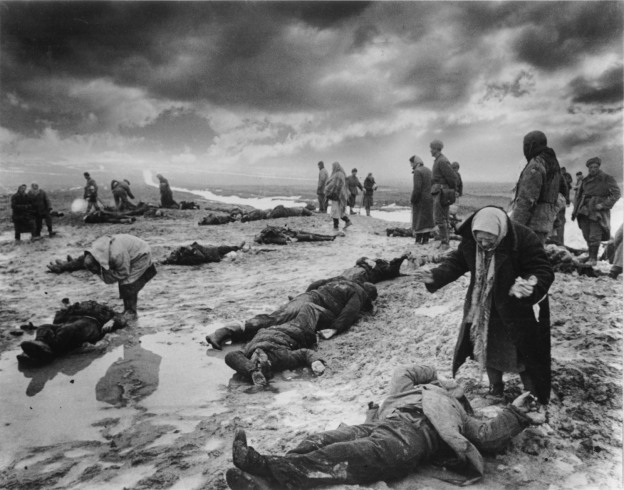 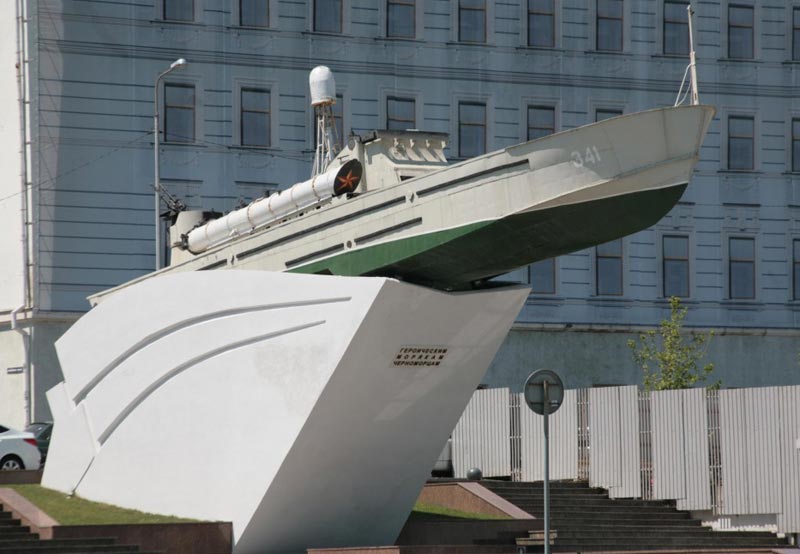 В звездном свете
Братские могилы.
Часовыми встали тополя.
Здесь солдаты спят,
Которых приютила
Малая земля.
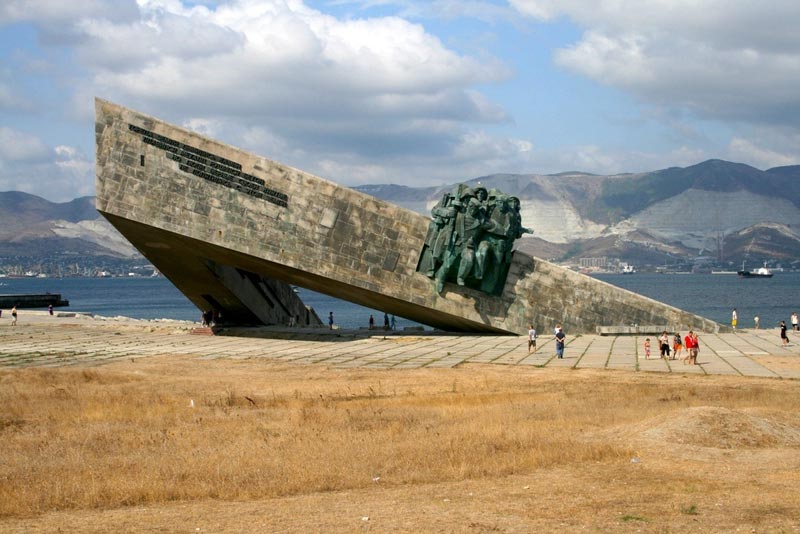 Памятник героическим морякам-черноморцам
Мемориал "Малая земля".
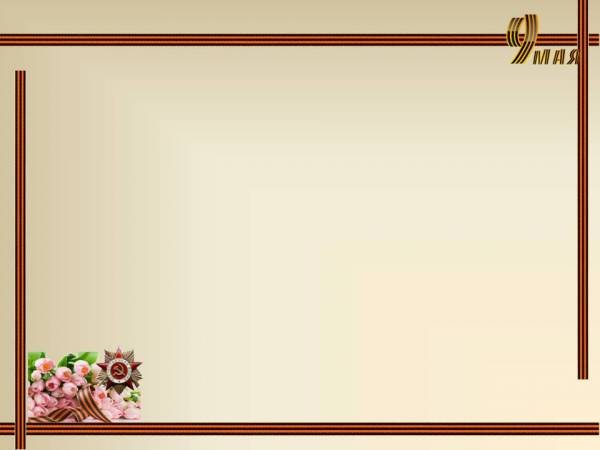 ГОРОД-ГЕРОЙ МУРМАНСК
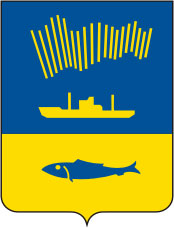 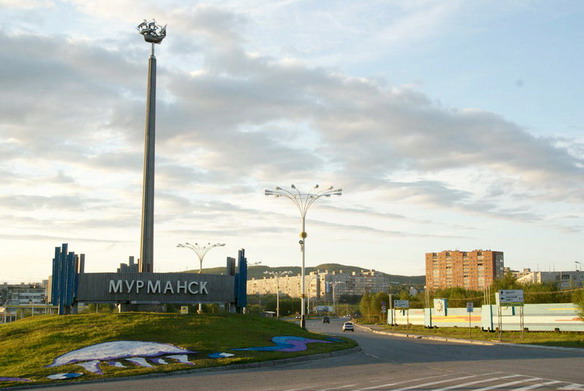 Город Мурманск получил звание «Город-Герой» 
6 мая 1985 года
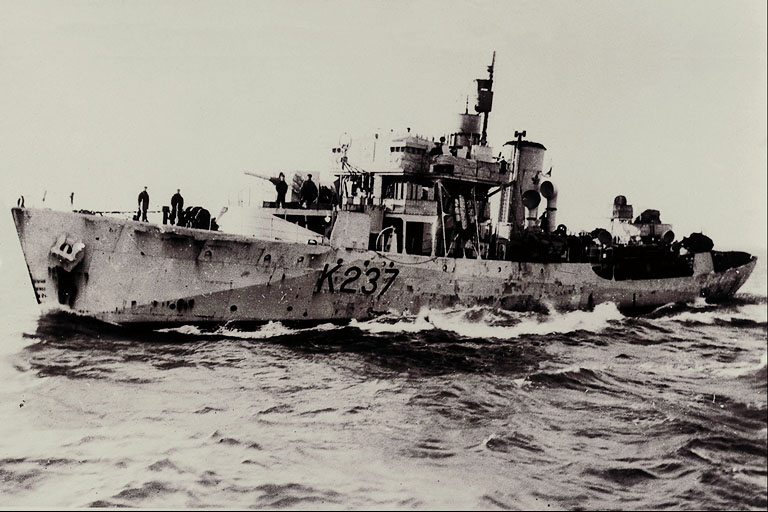 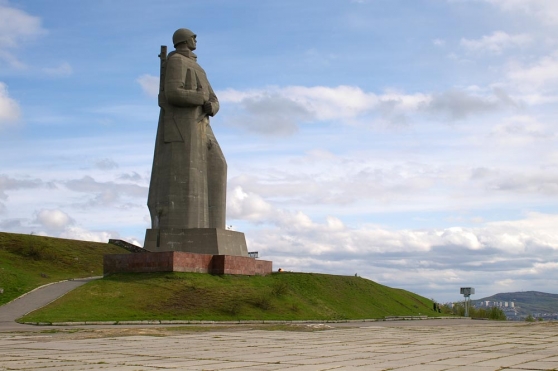 Война пришла в тот край внезапно. Её никто в тот день не ждал. Бомбили немцы беспощадно И Мурманск, в шквал огня попал. Но город выстоял, не сдался. Хотя сгорел, почти дотла. Ты до последнего сражался. Твой подвиг, помним мы всегда.
Мемориал Защитникам Советского Заполярья
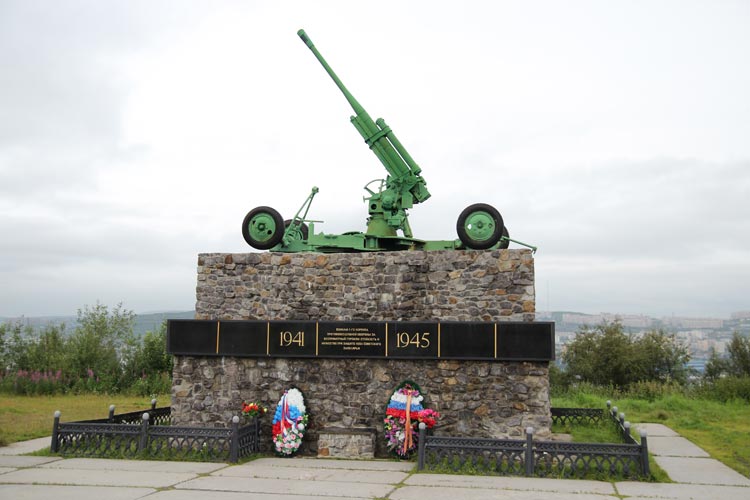 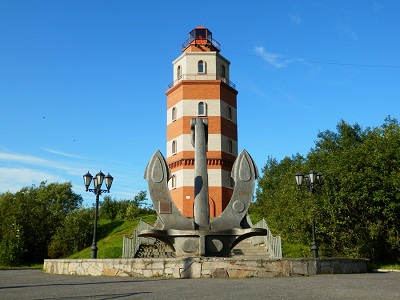 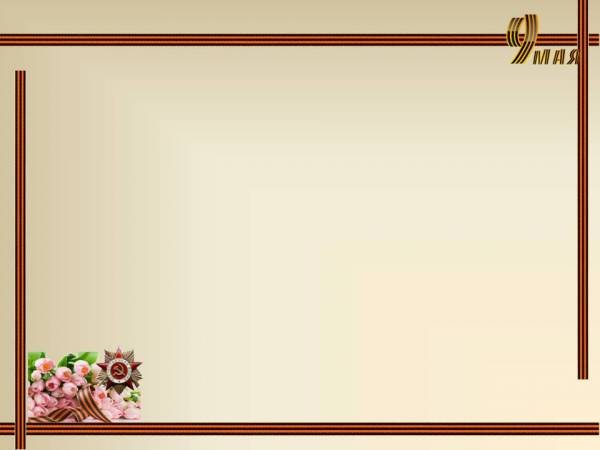 ГОРОД-ГЕРОЙ ТУЛА
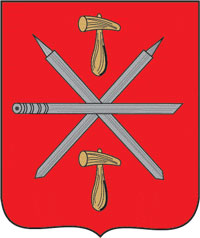 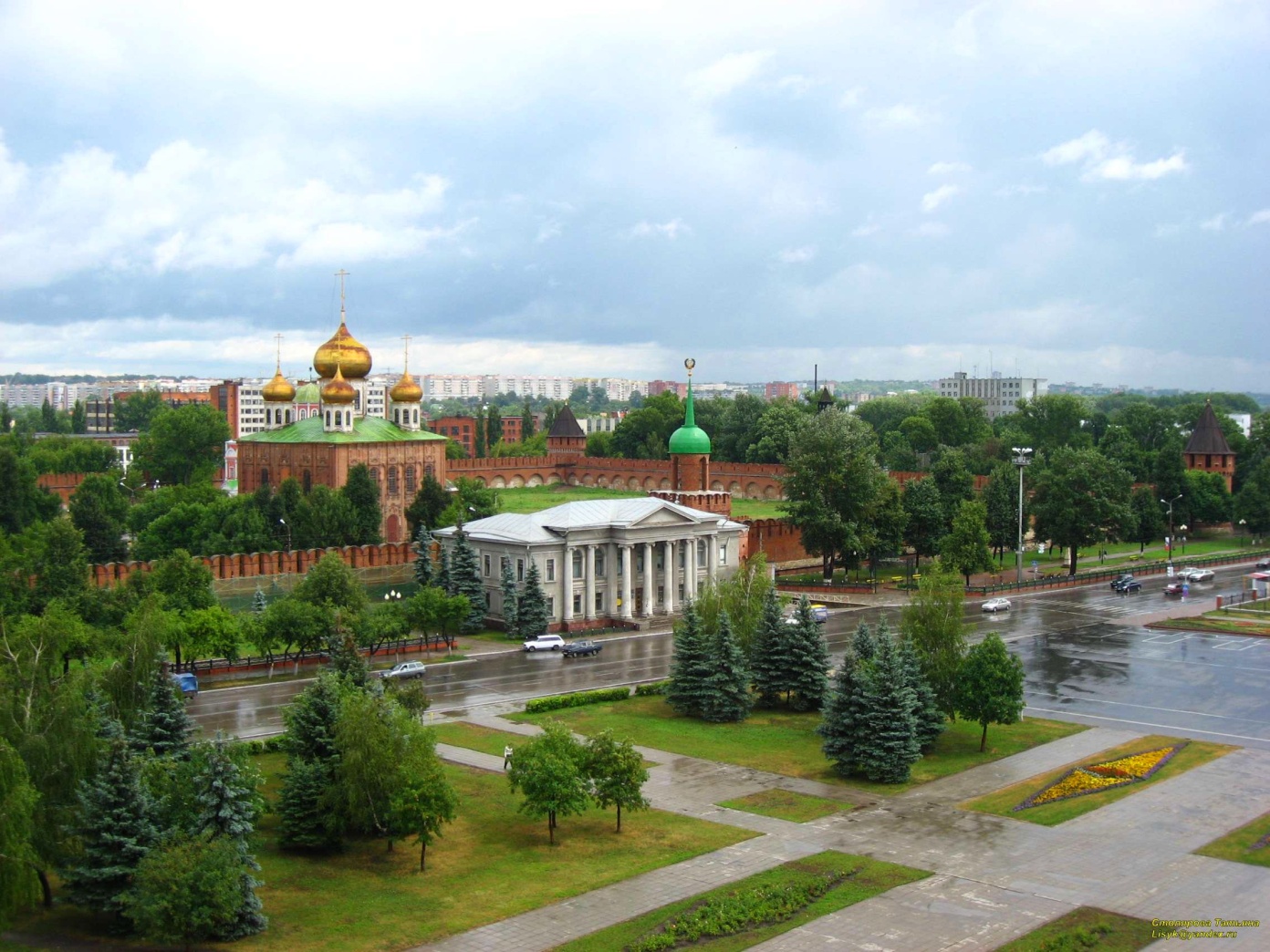 Город Тула получил звание «Город-Герой» 
7 декабря 1976года.
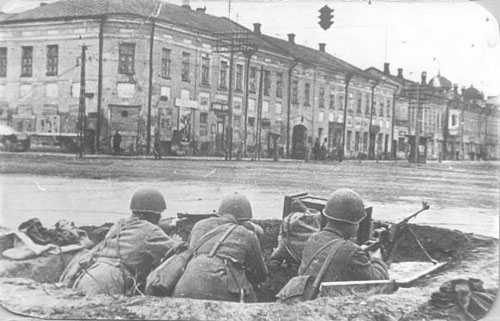 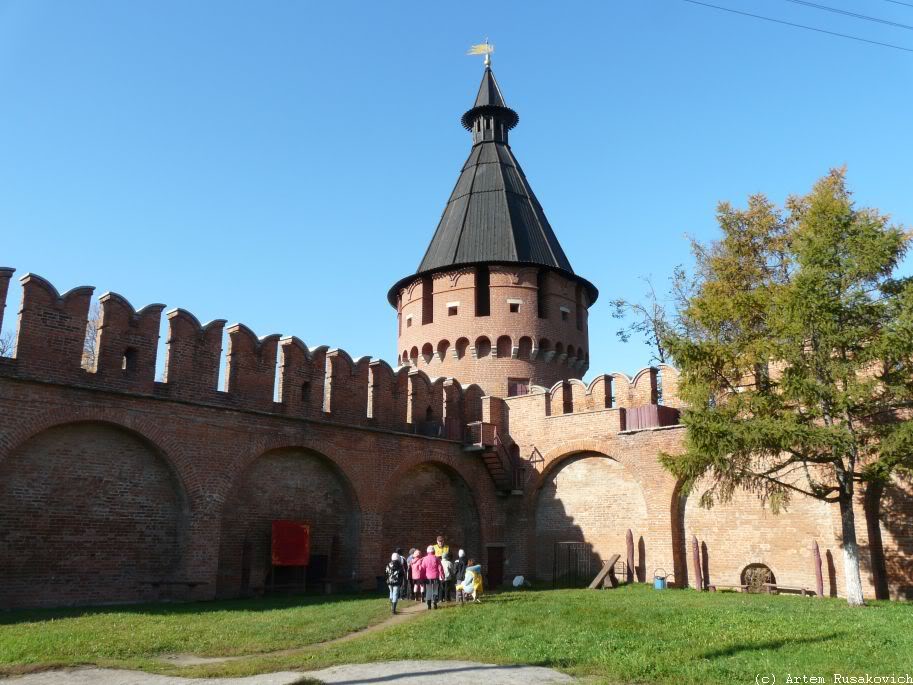 Тулой Родина гордится,
Сила Тулы не мала.
Ведь недаром же столица
Нас в помощники взяла!
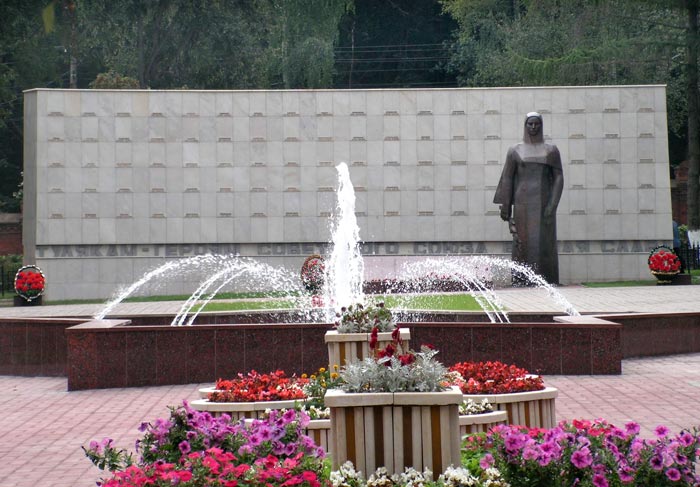 Тульская крепость
В ружья всю вложили душу
Тулы верные сыны.
И на море, и не суше
Их винтовкам нет цены.
Памятник тулякам - Героям Советского Союза
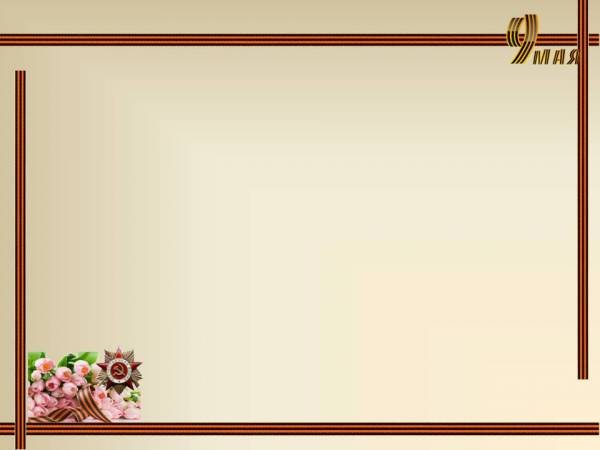 ГОРОД-ГЕРОЙ КЕРЧЬ
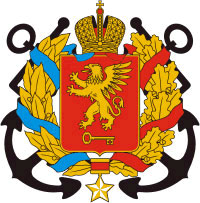 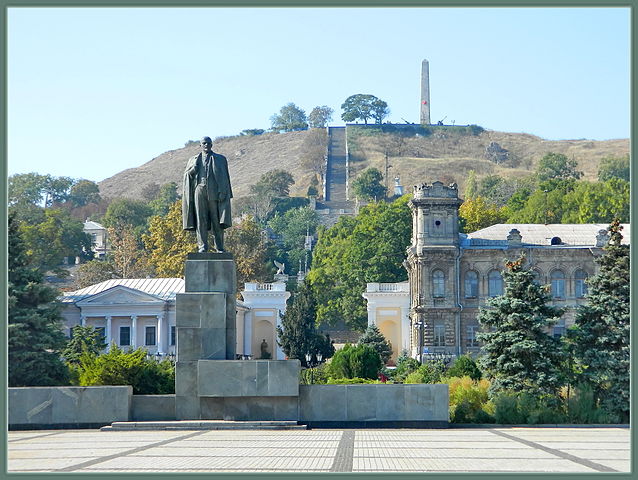 Город Керчь получил звание «Город-Герой»  
14 сентября 1973 года.
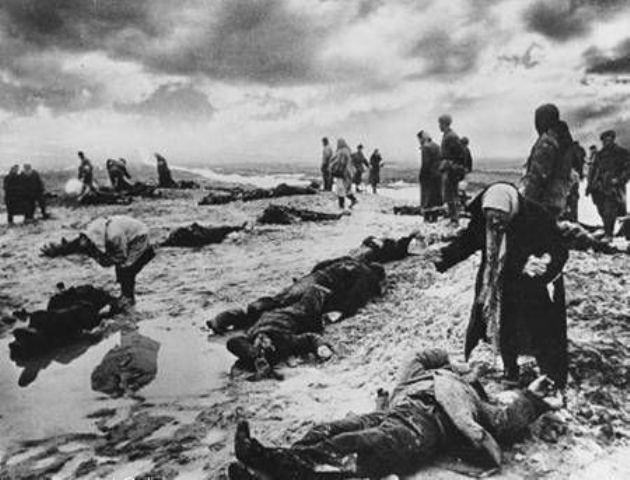 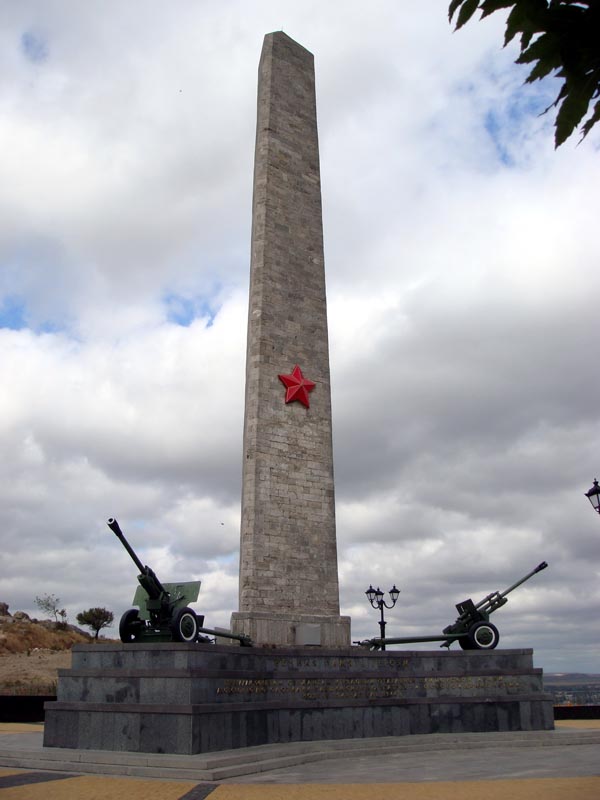 11 апреля 1944 года воины начали штурм города и после упорных боев освободили его.
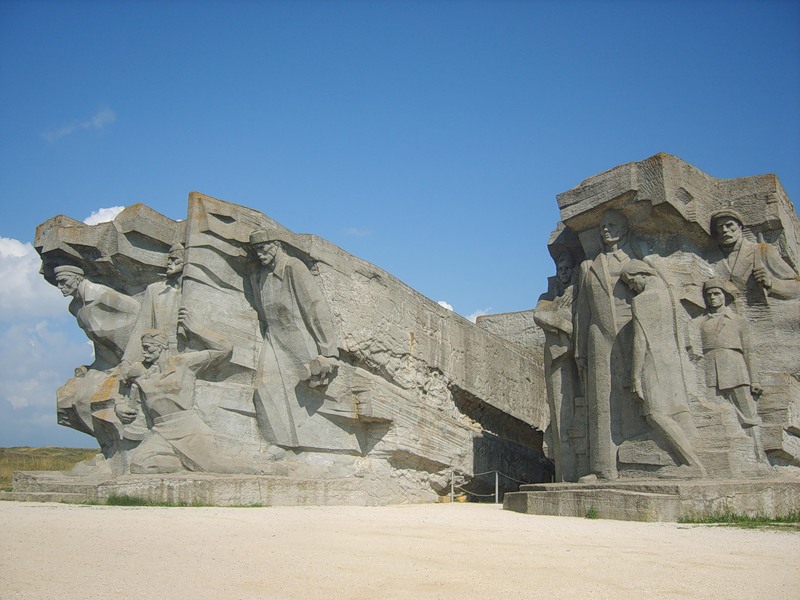 Обелиск Славы на горе Митридат
Победное знамя взвилось на горе Митридат, там, где ныне высится гранитная стрела обелиска Славы и горит
Вечный огонь.
Композиция над музеем обороны Аджимушкайских каменоломен
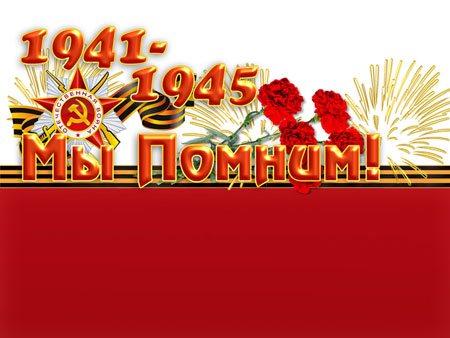 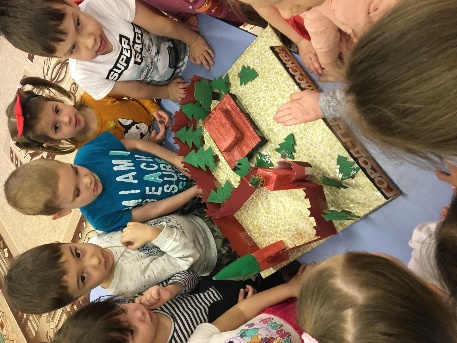 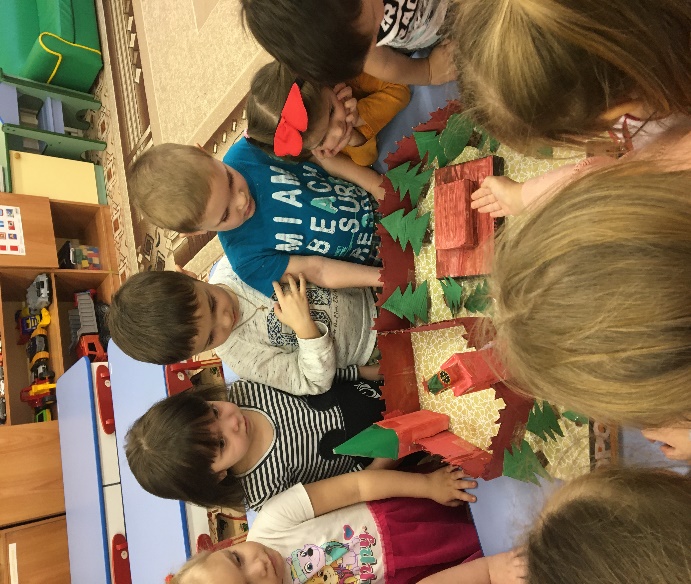 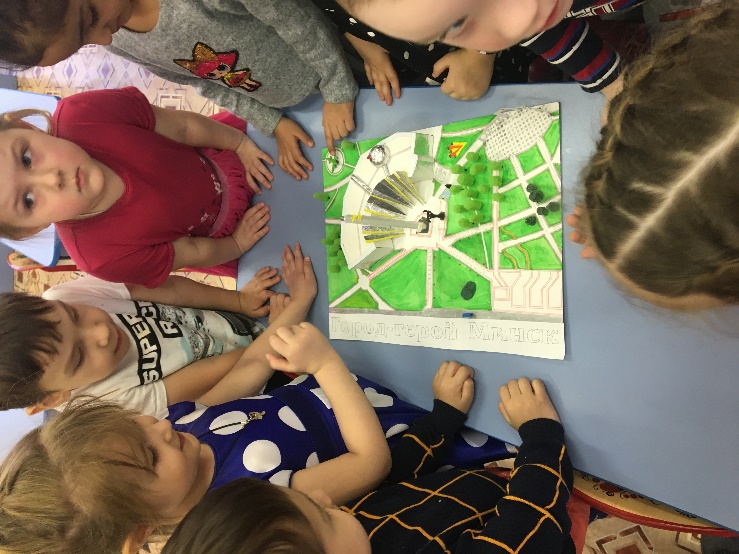 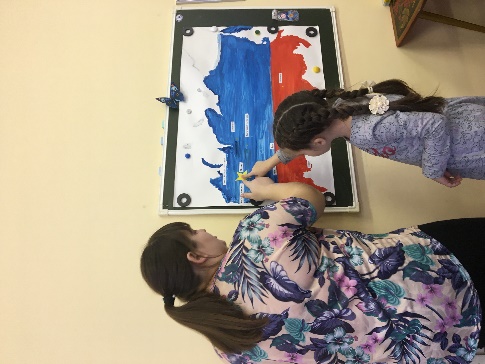 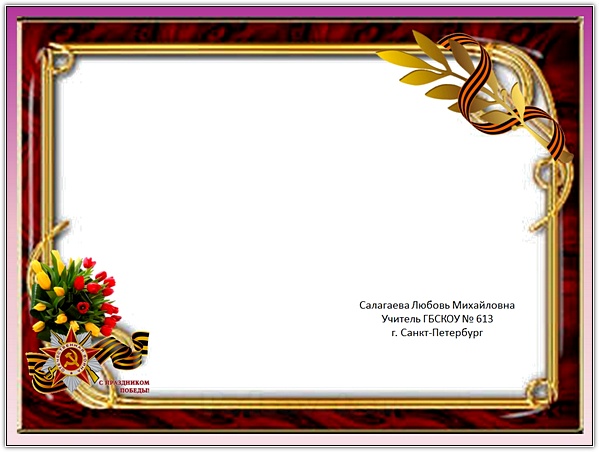 Спасибо 
за внимание
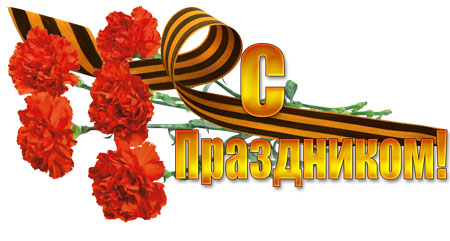 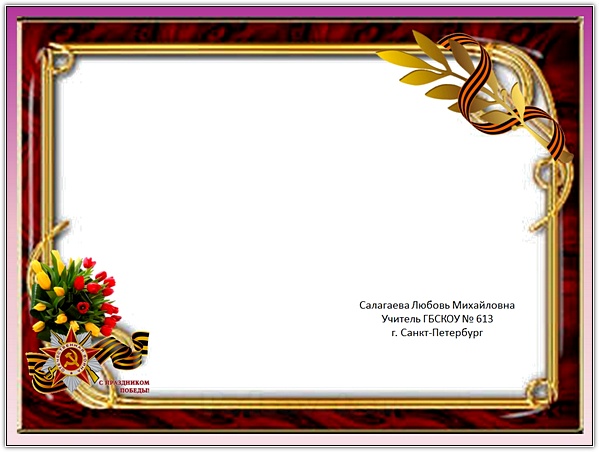